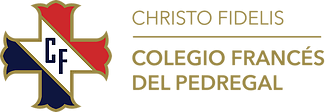 PREPARATORIA
INTEGRANTES:
EQUIPO 6

MARIA ANTONIETA HEREDIA		       DIBUJO

MAYTE SUÁREZ				      ORIENTACIÓN EDUCATIVA

GABRIELLA MUÑOZ DE COTE		       INFORMÁTICA

ADRIANA BARRERAS			      DIBUJO
NOMBRE DEL PROYECTO: 


 EDUCACION VIAL EN ADOLESCENTES 


CICLO ESCOLAR 2018-2019
FOTOS DE LAS ACTIVIDADES:
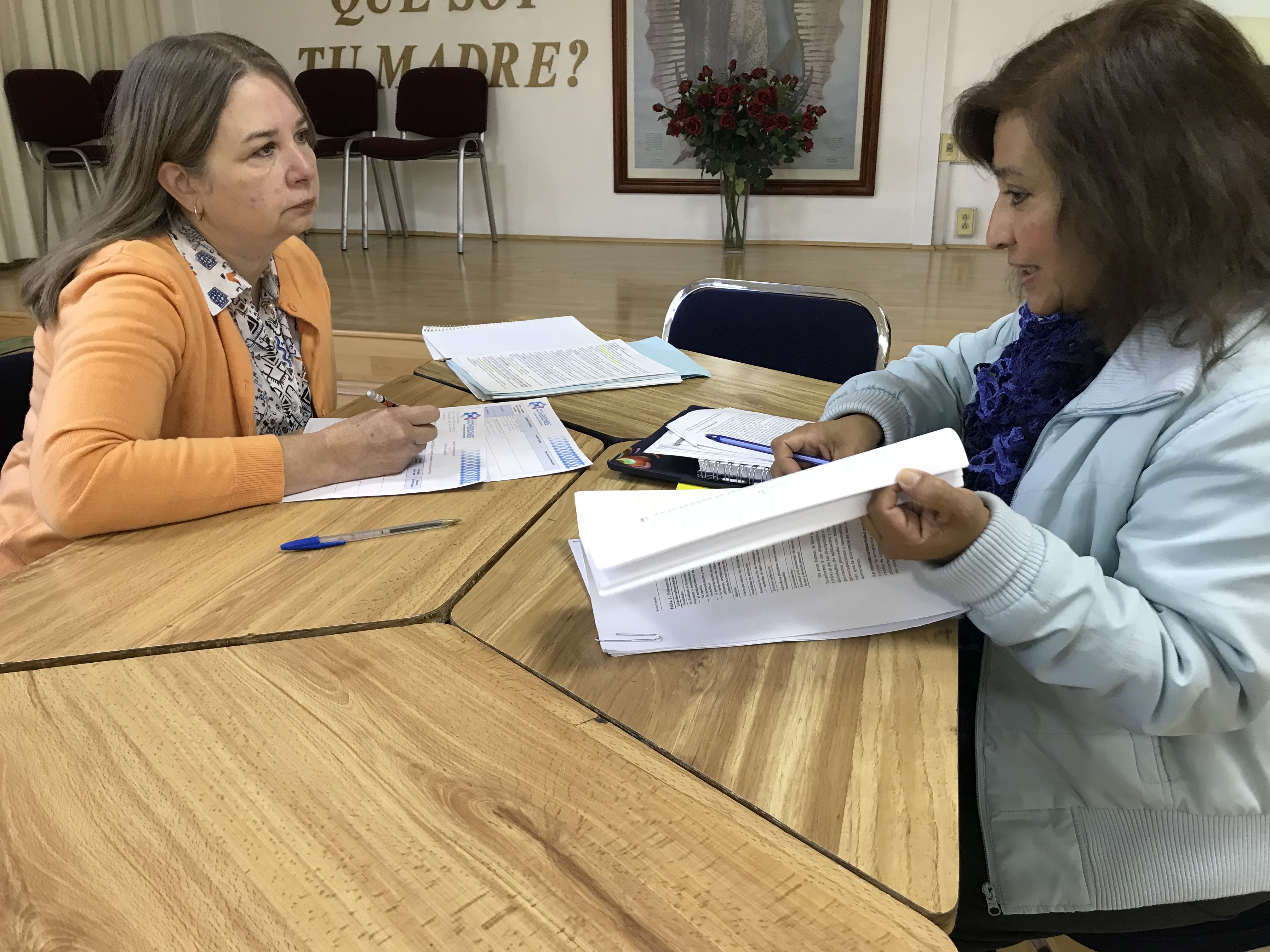 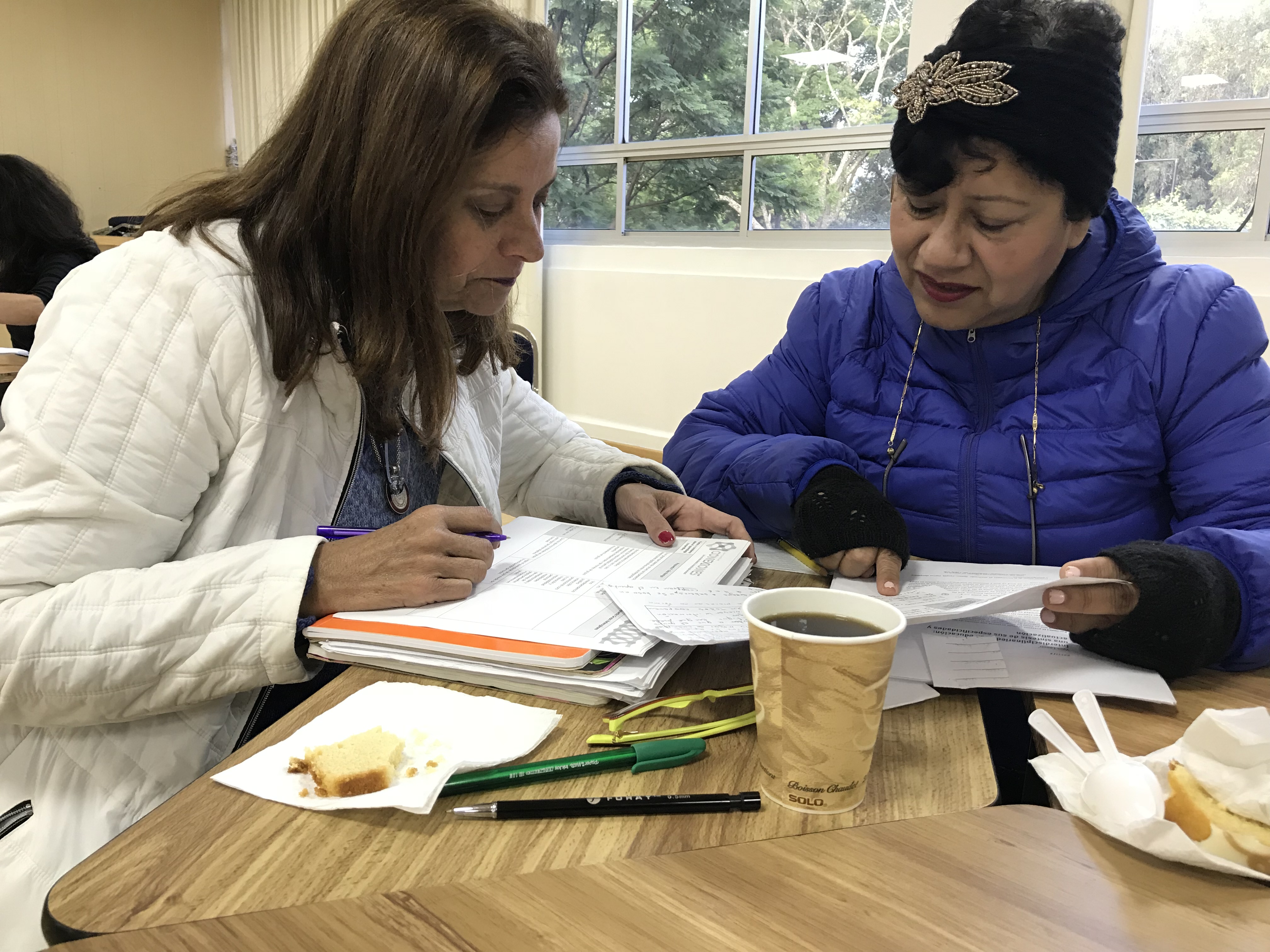 A
C
T
I
V
I
D
A
D

1
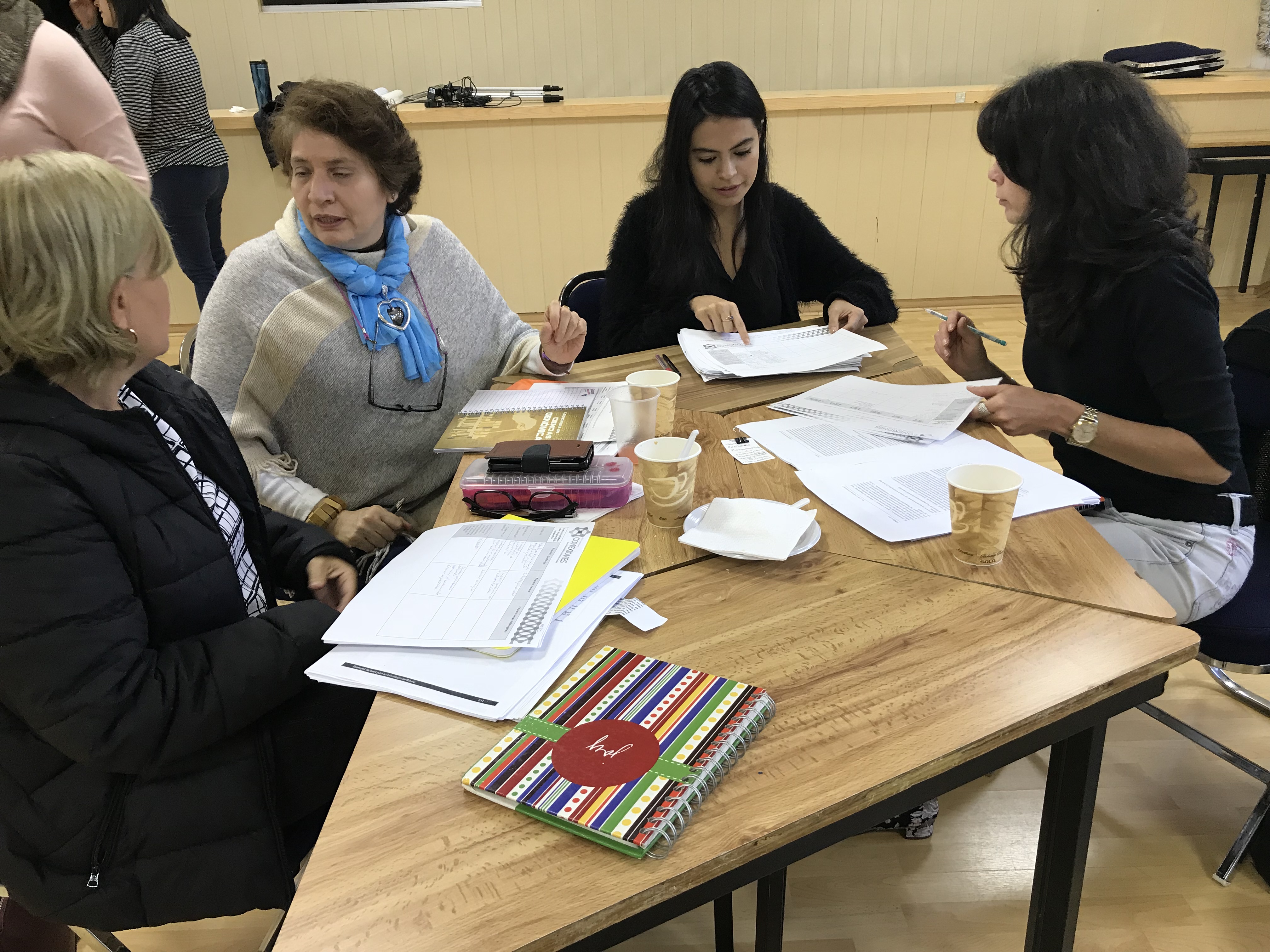 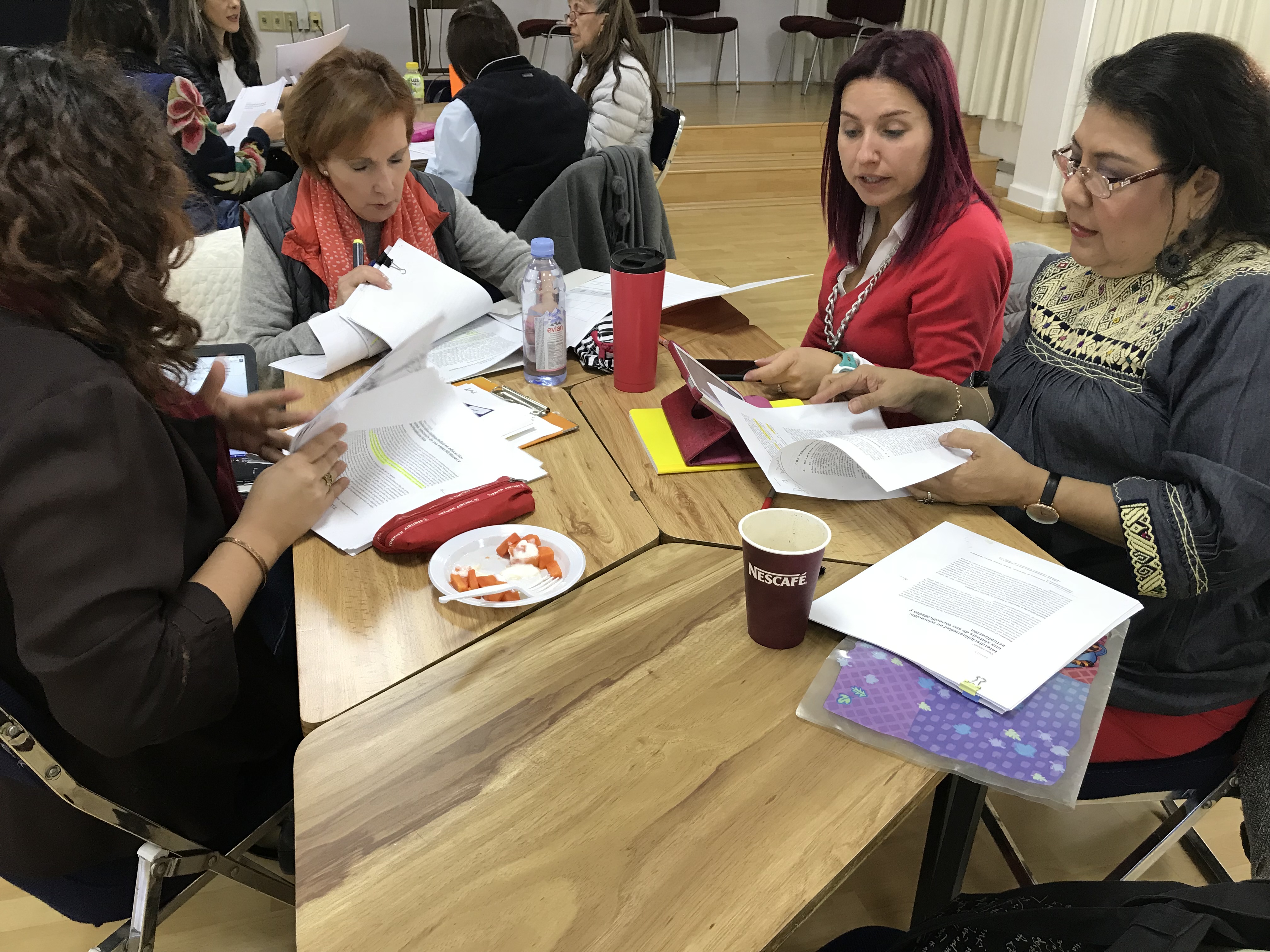 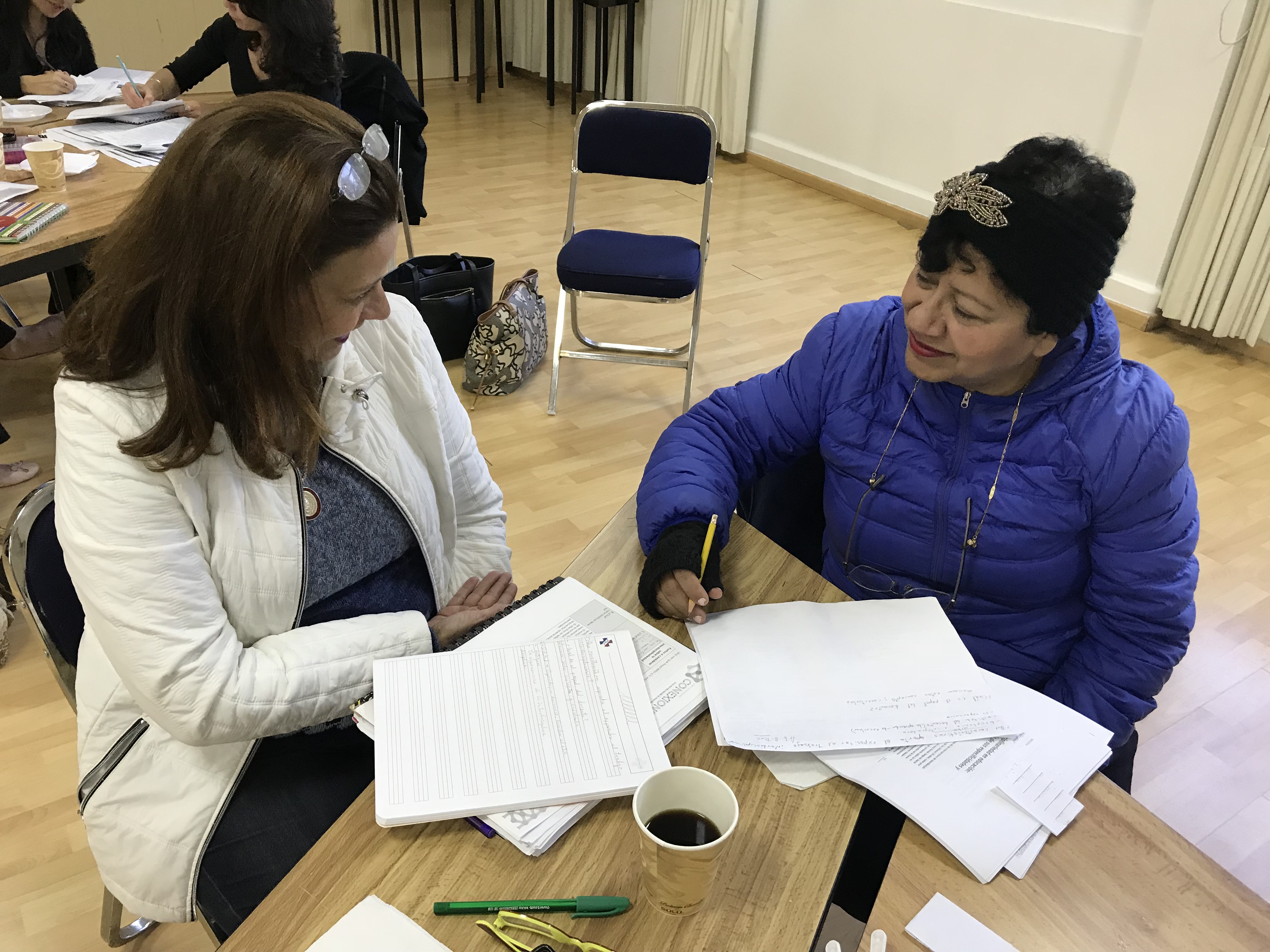 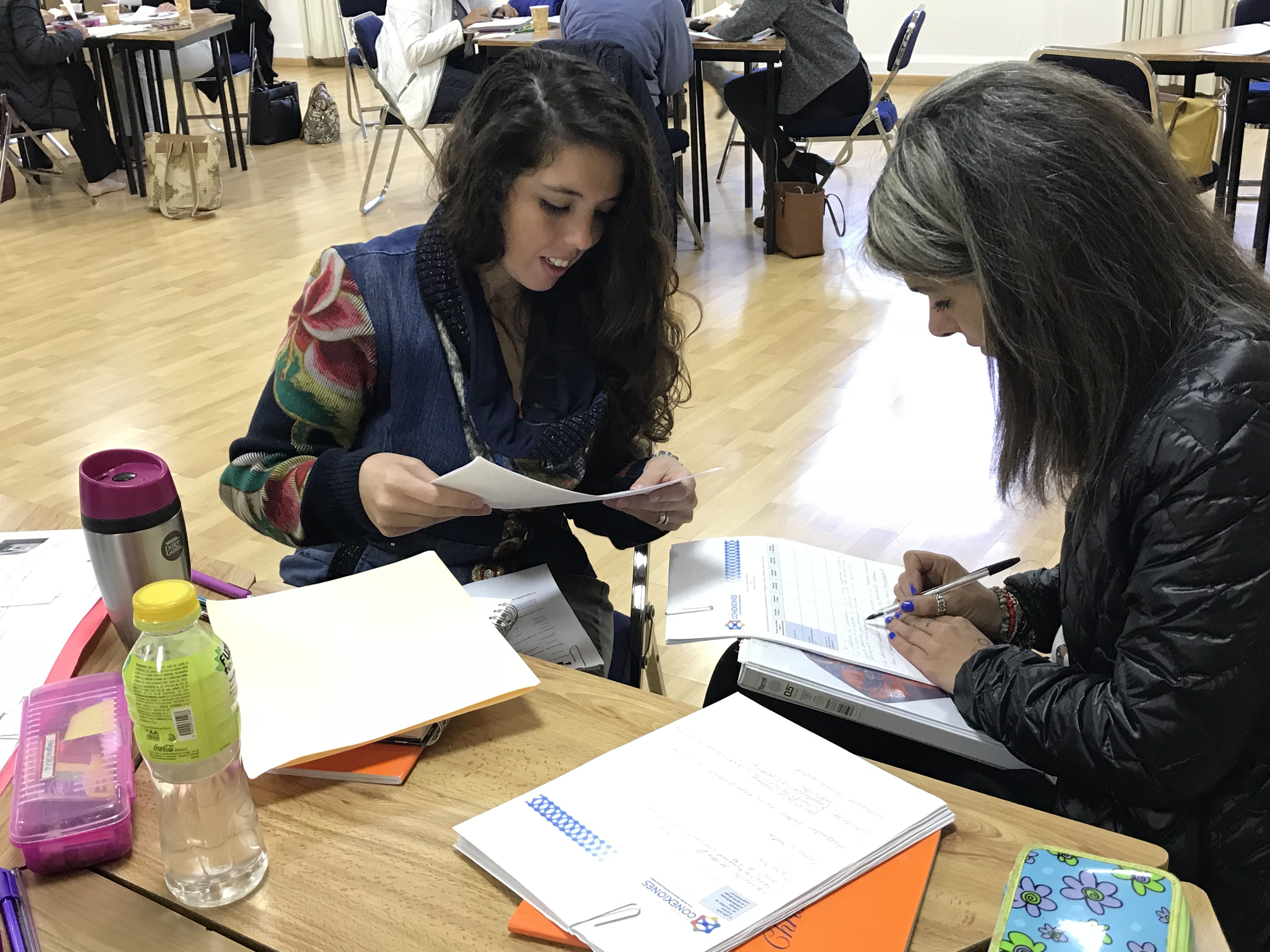 A
C
T
I
V
I
D
A
D

II
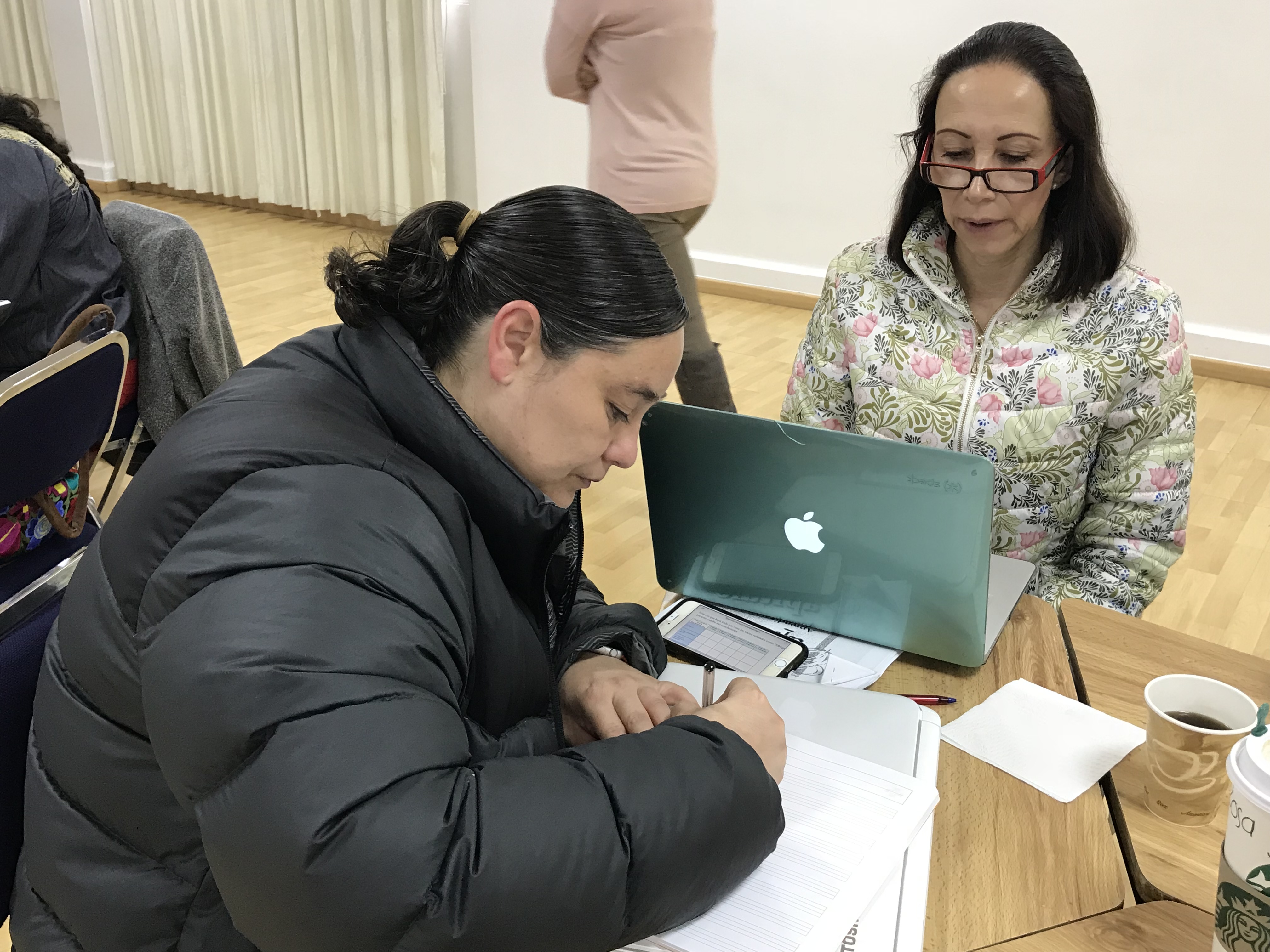 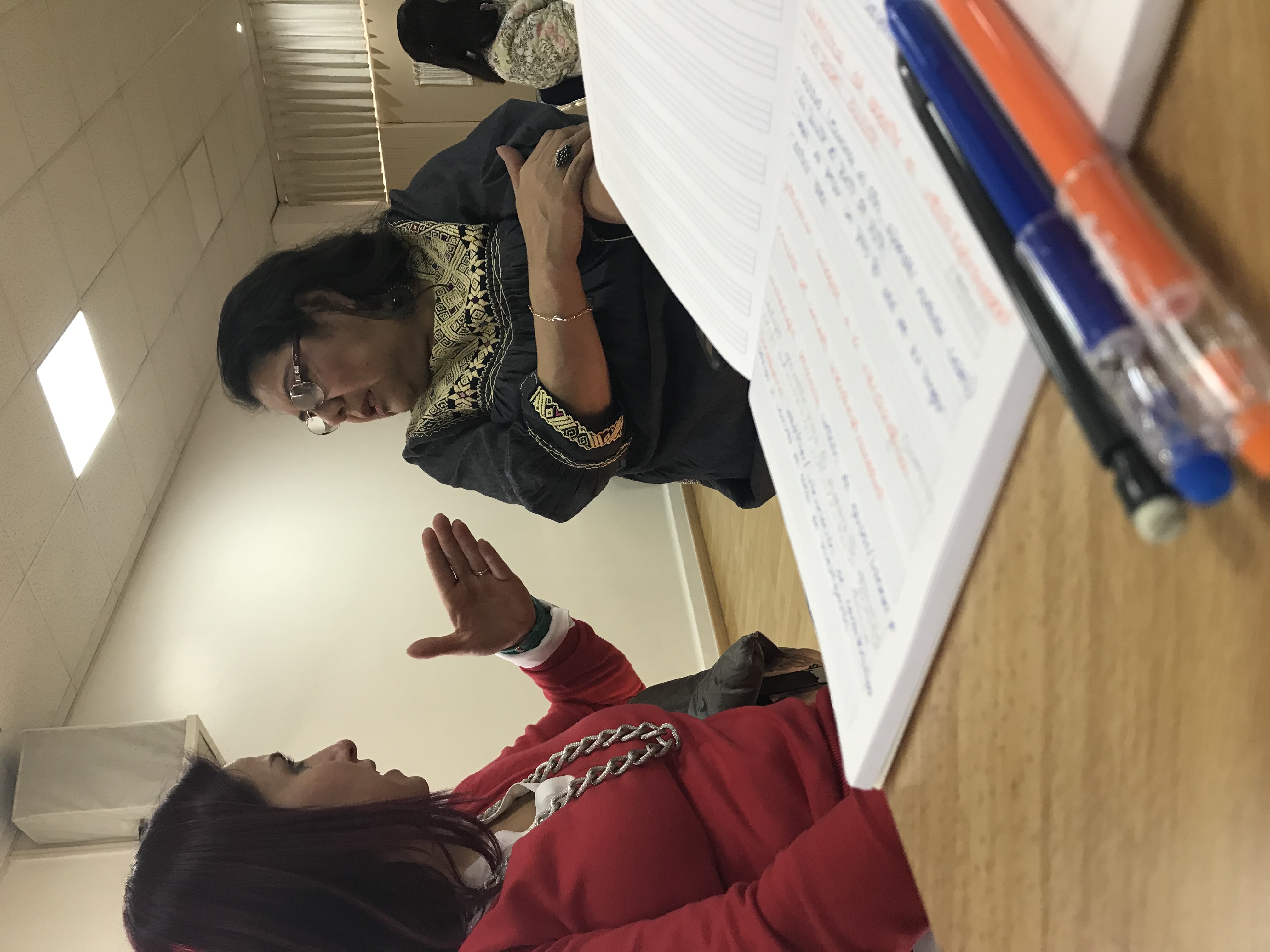 A C T I V I D A D III
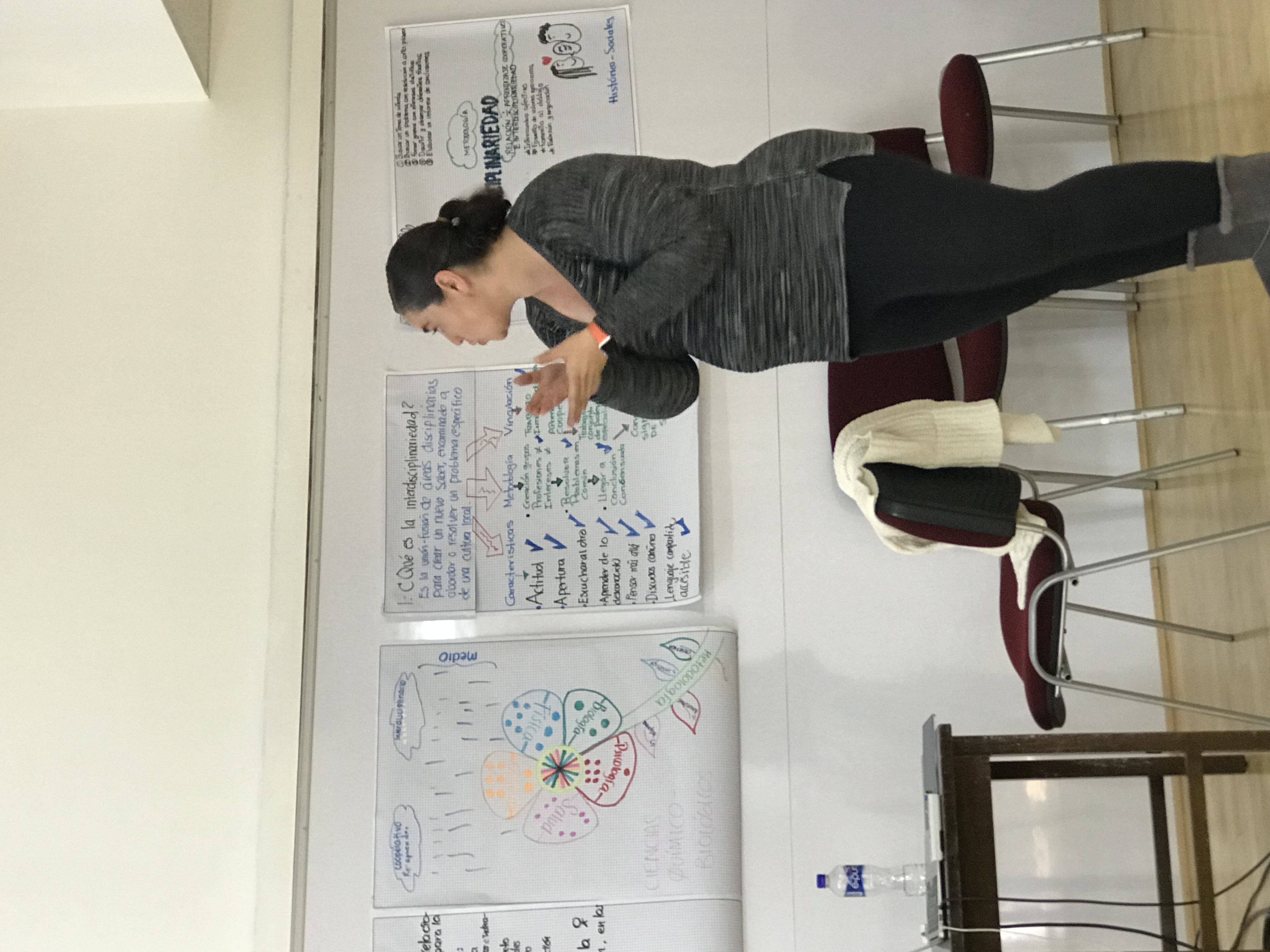 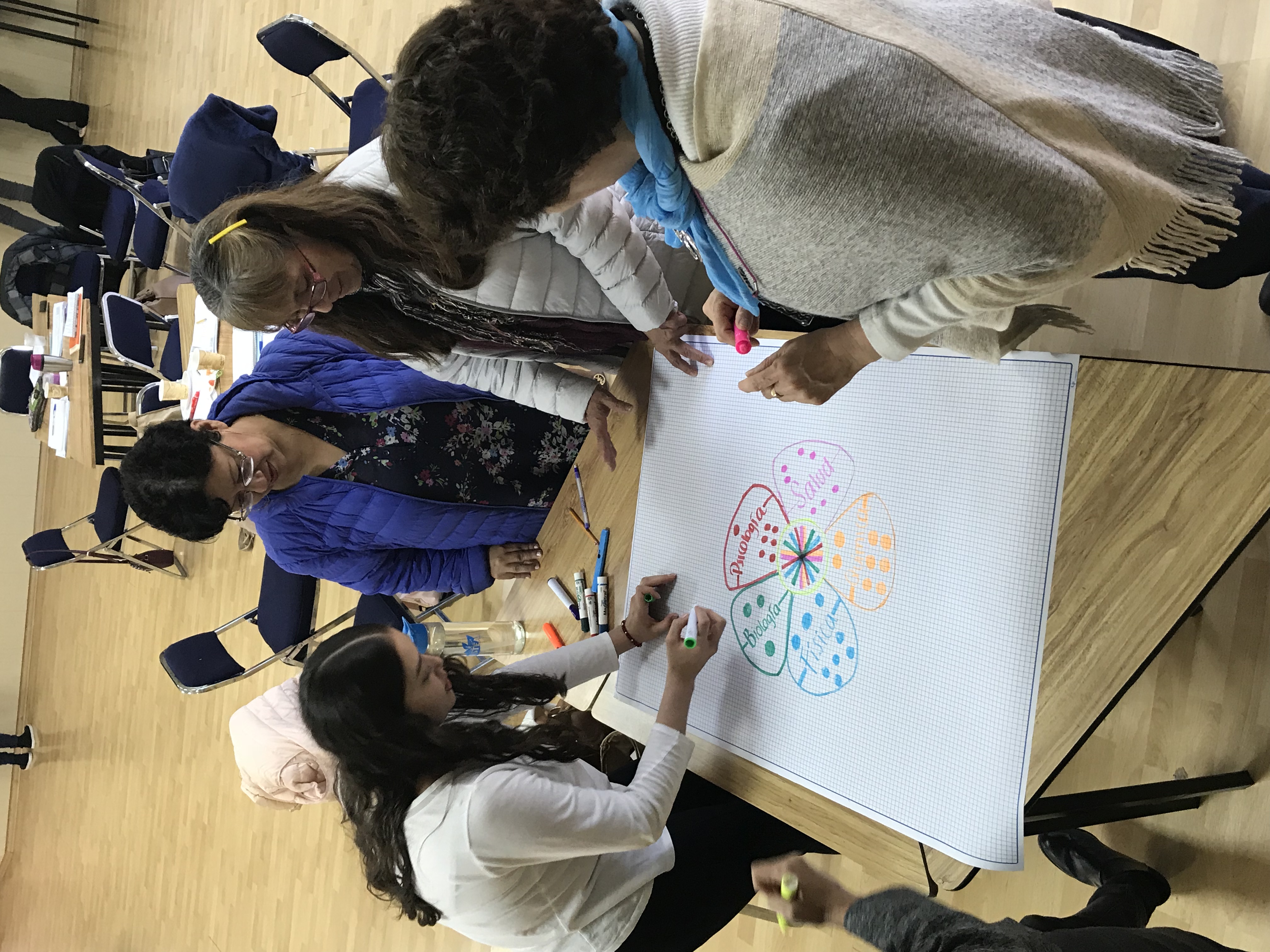 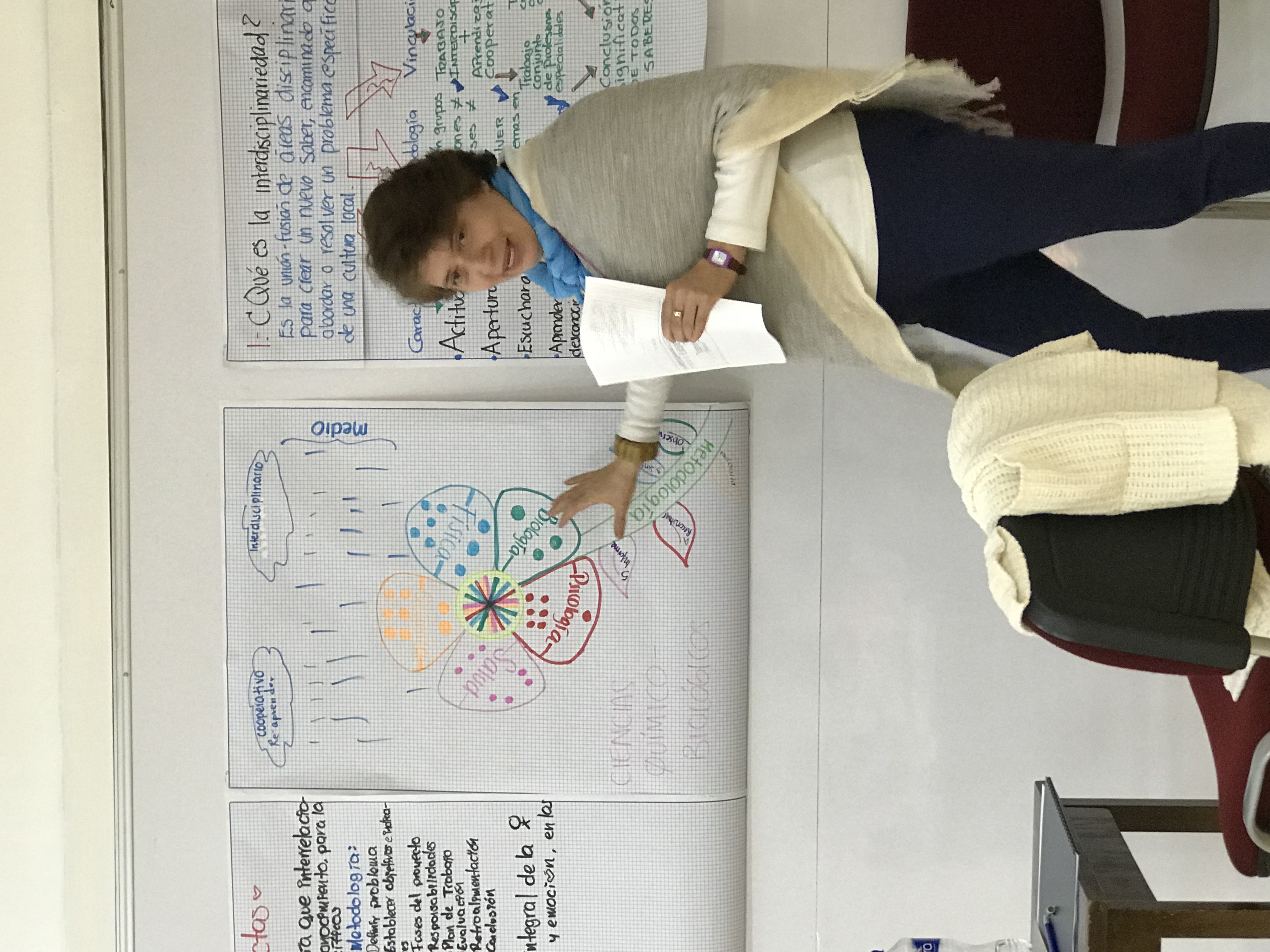 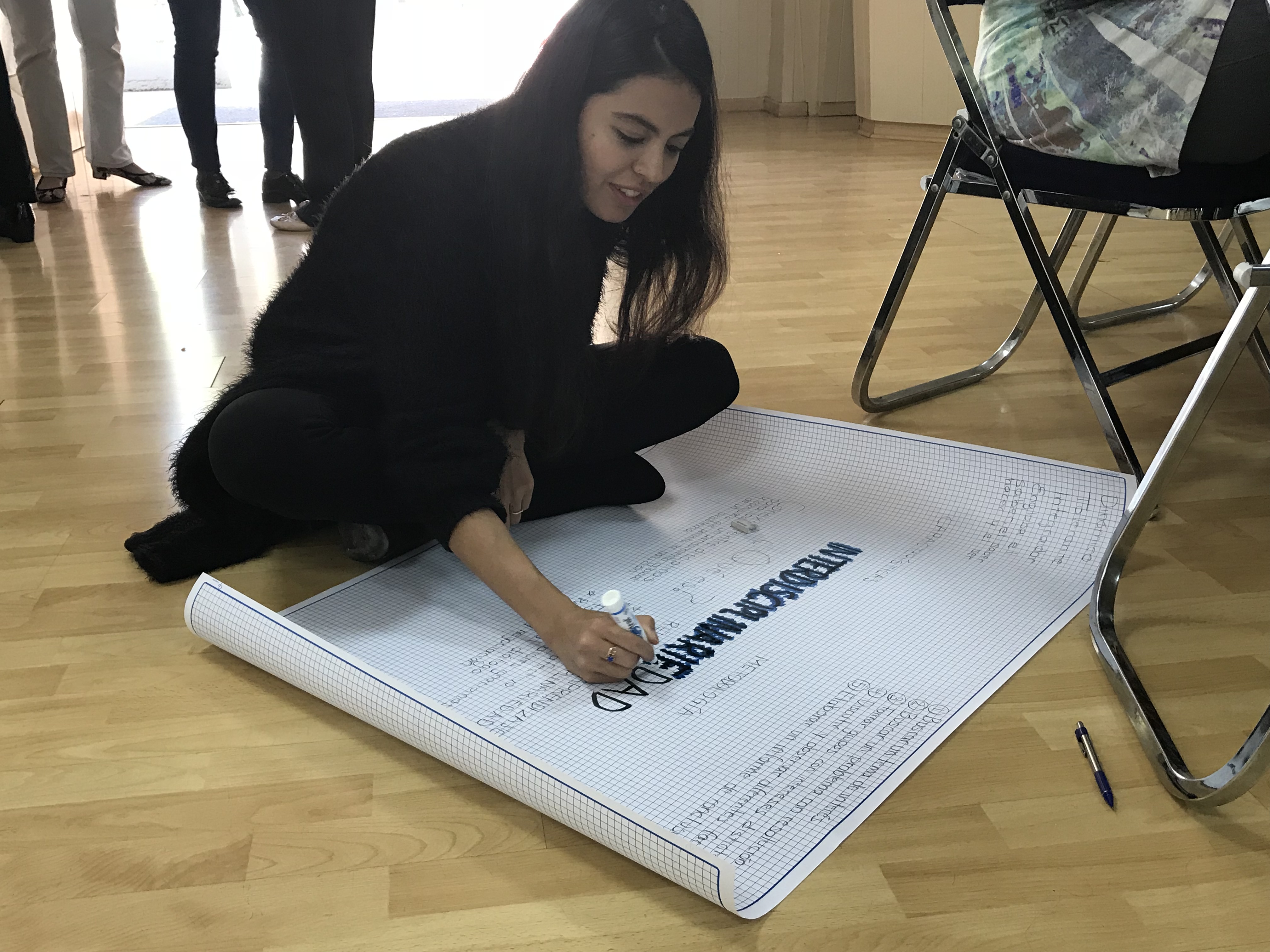 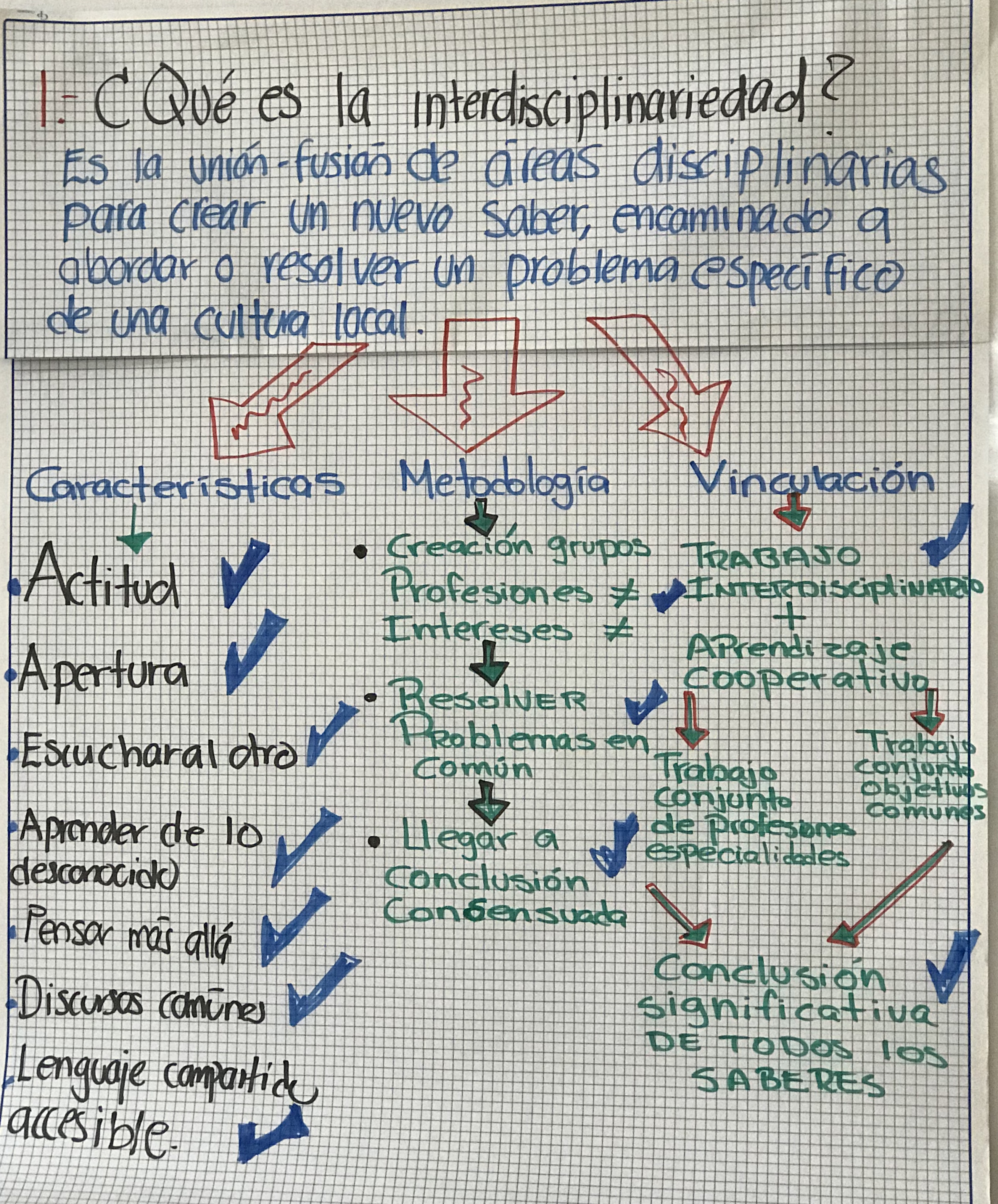 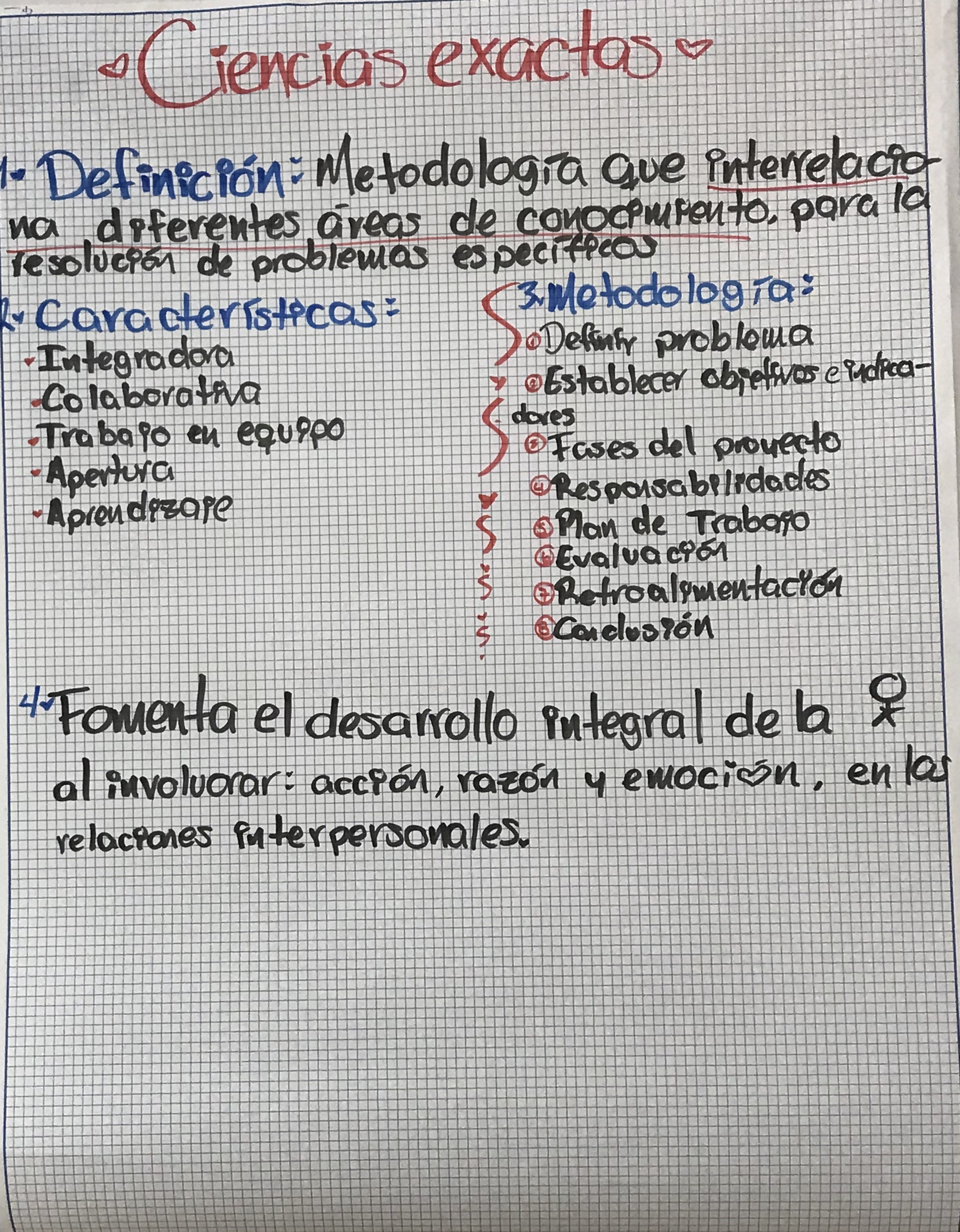 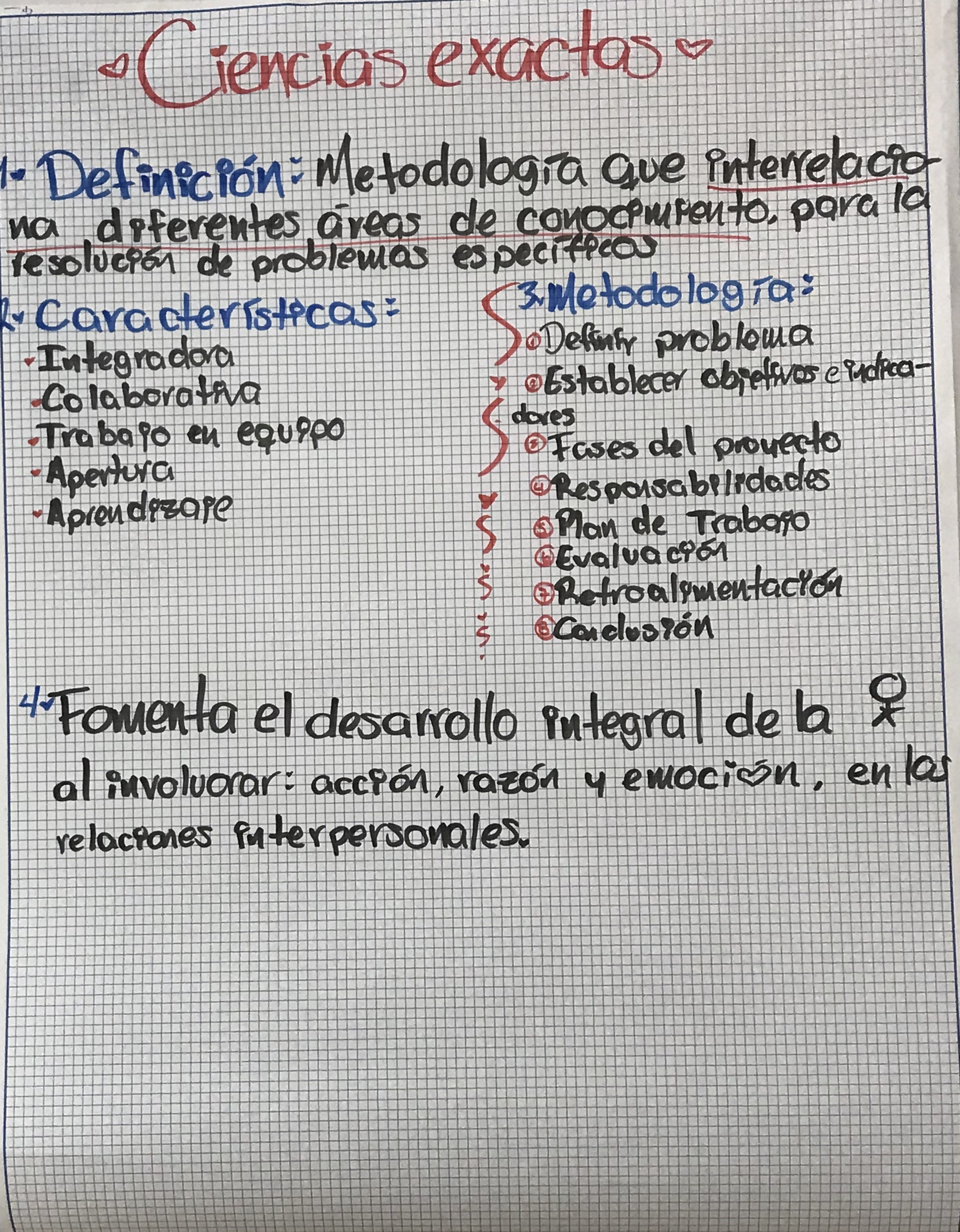 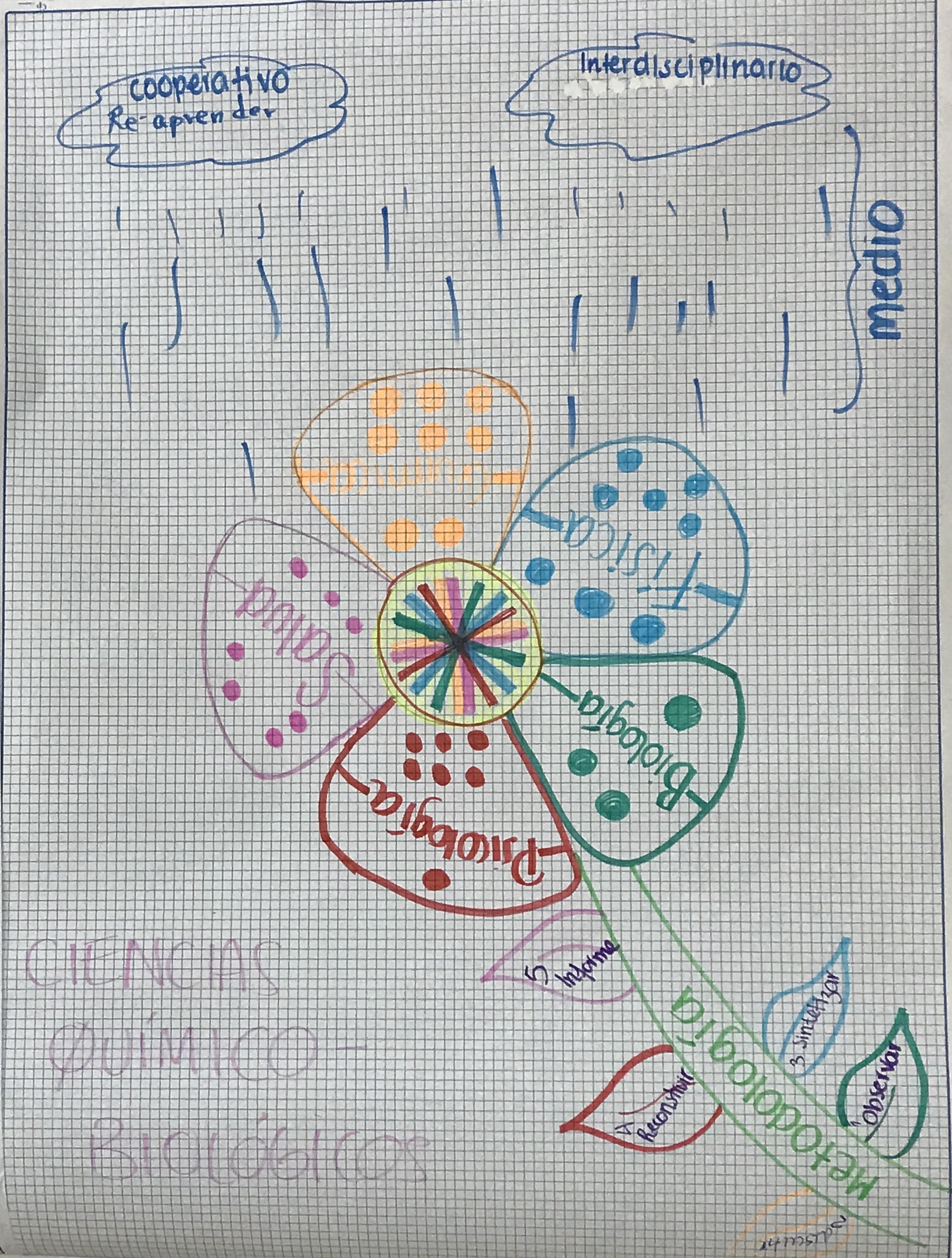 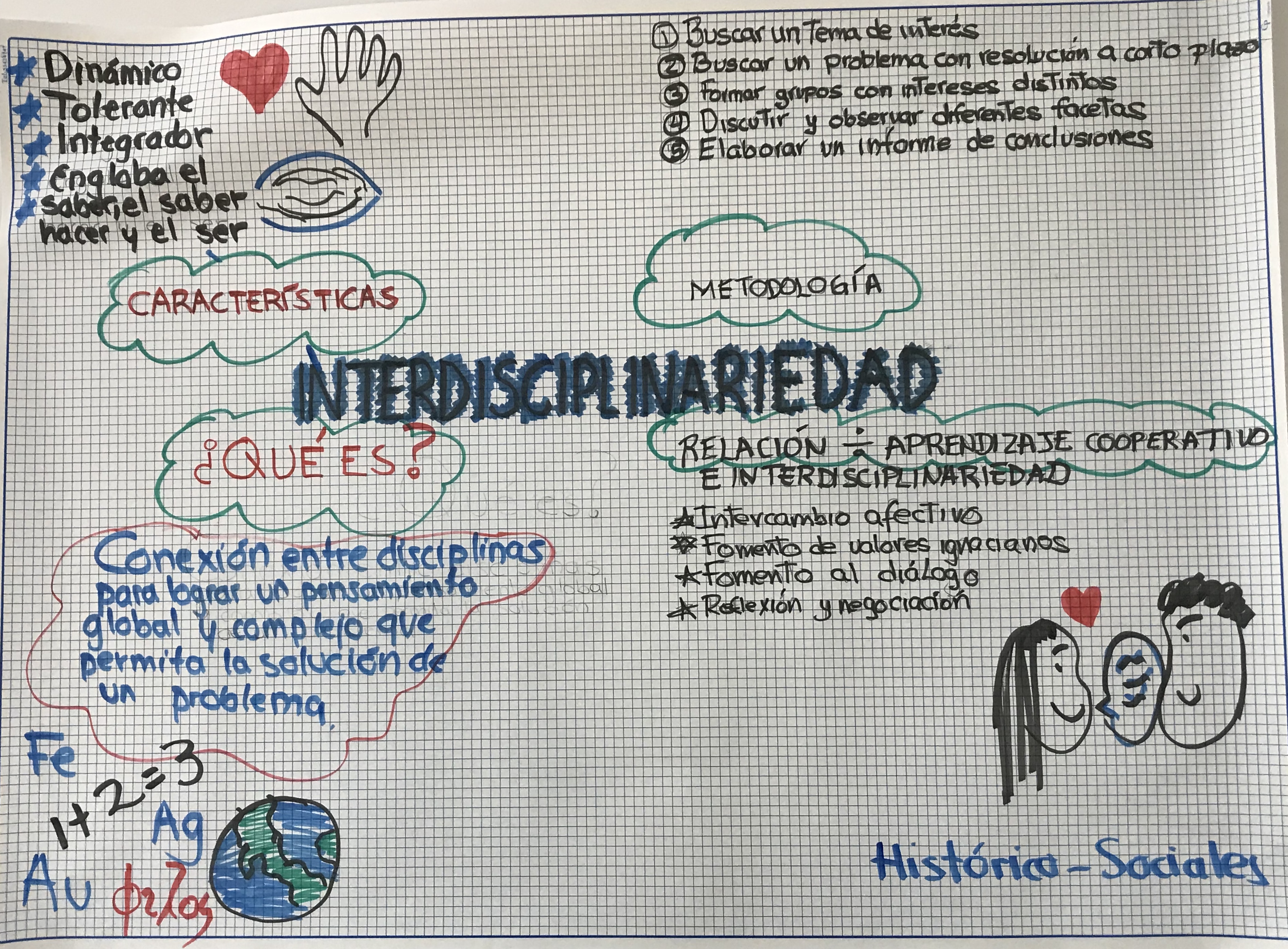 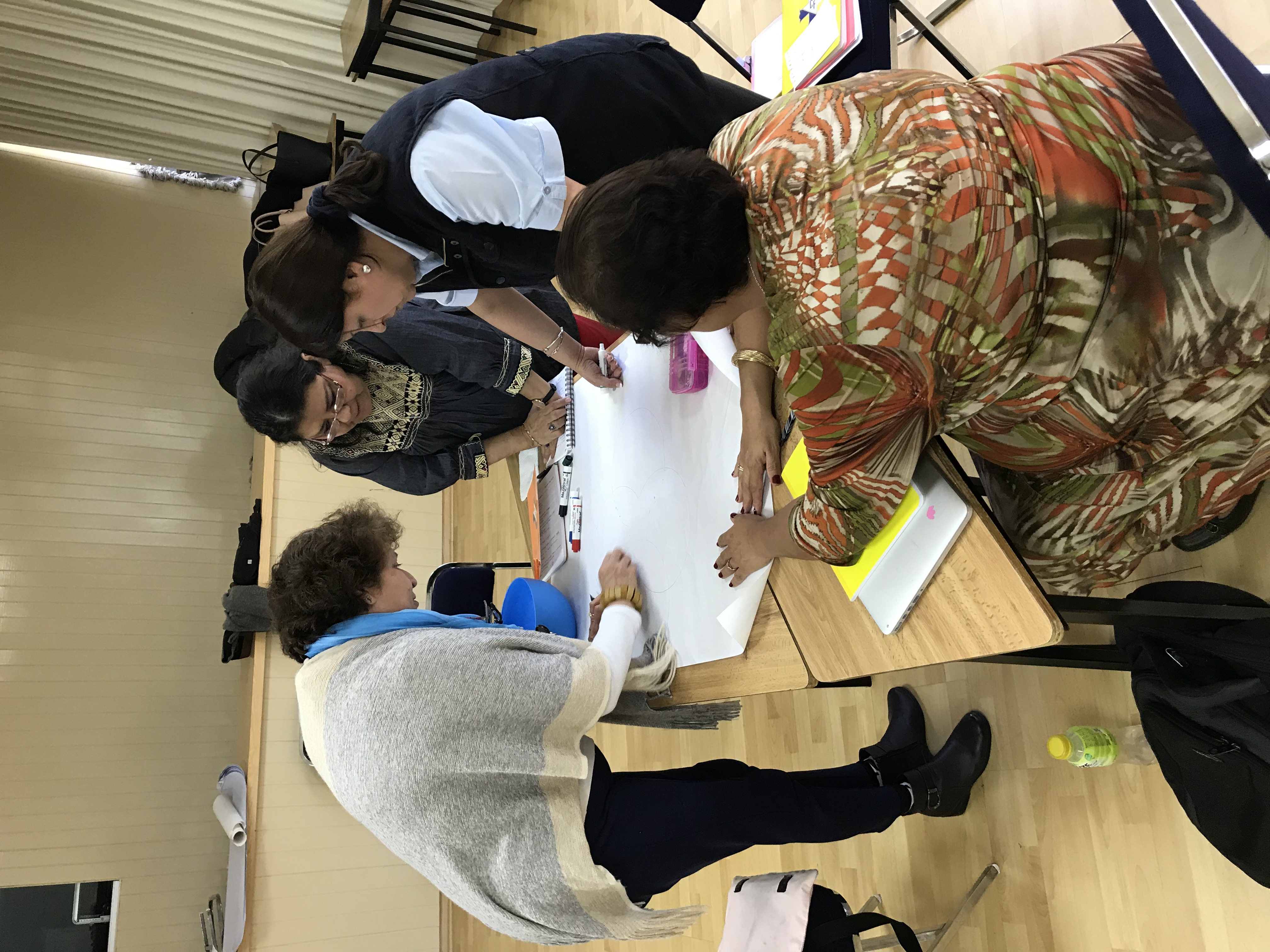 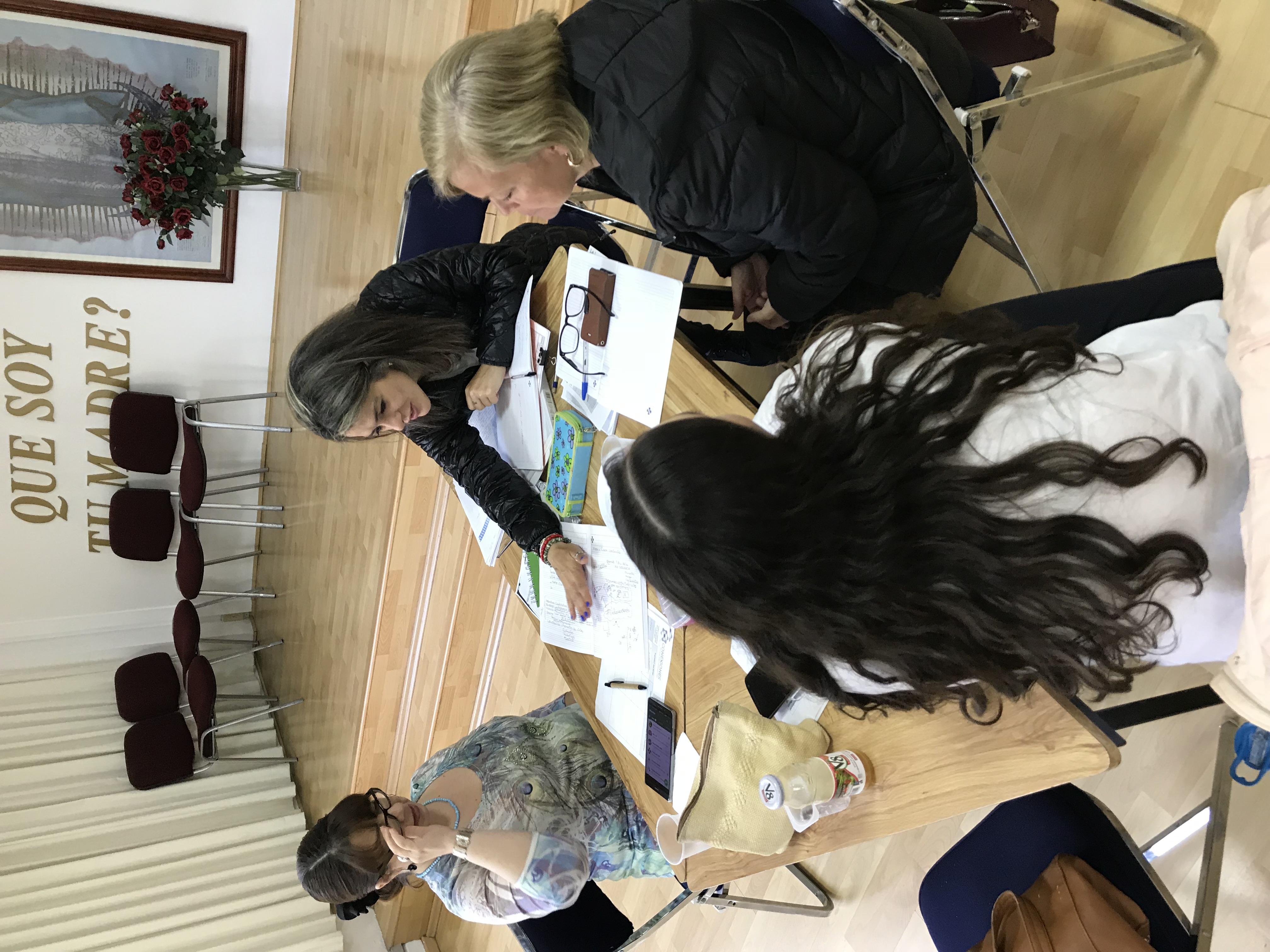 CONSTRUCCIÓN PROYECTO INTERDISCIPLIARIO:
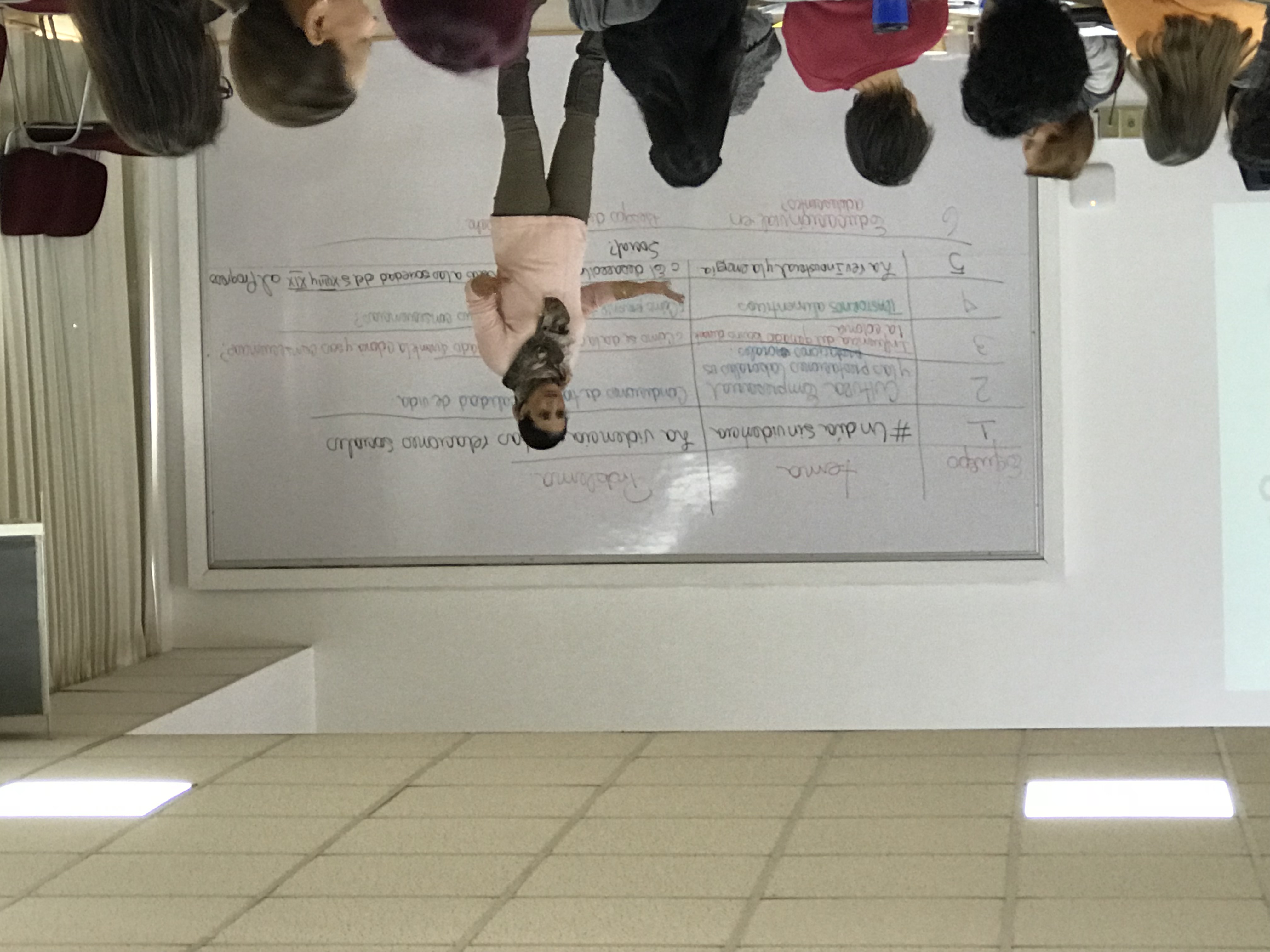 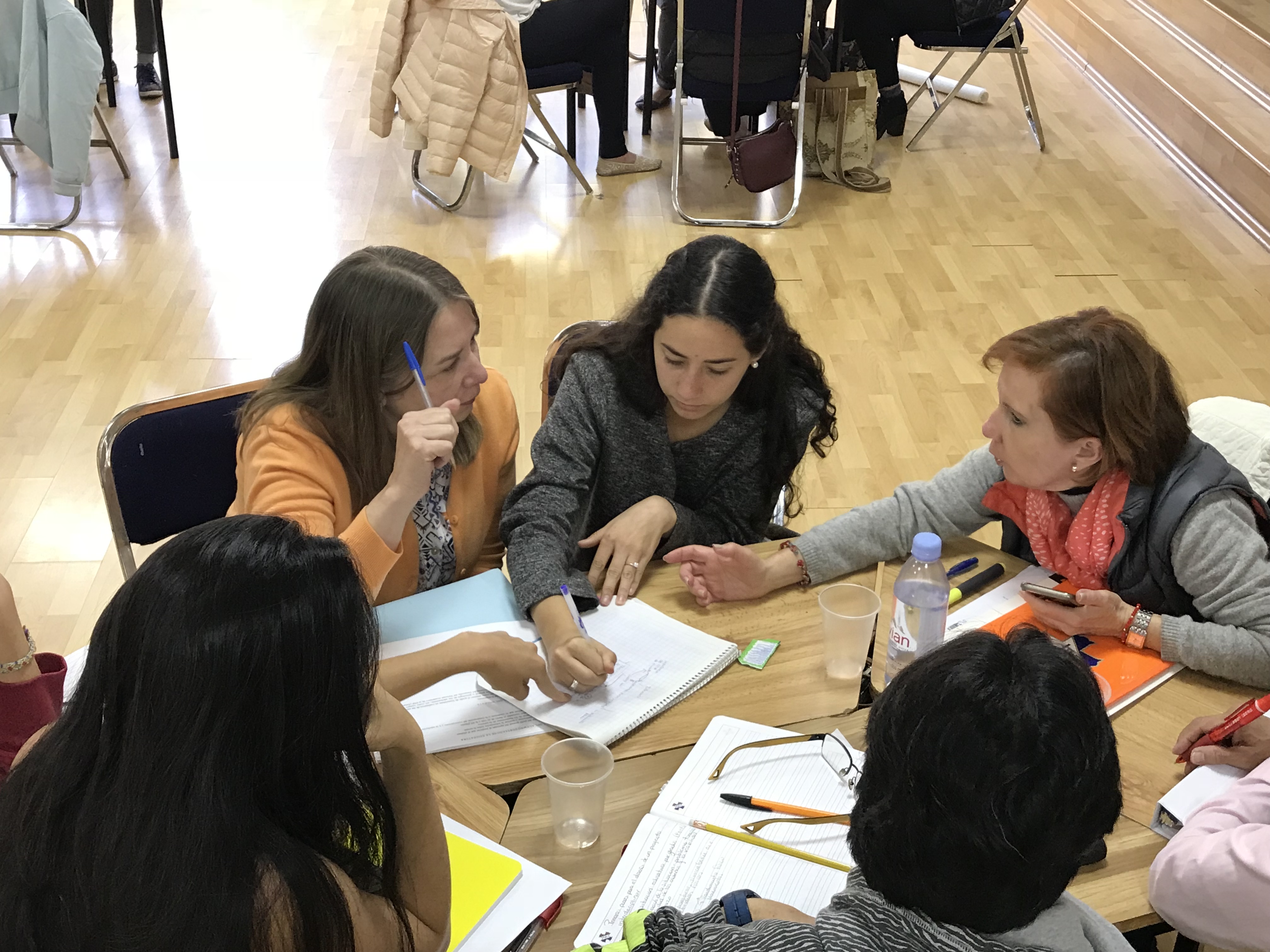 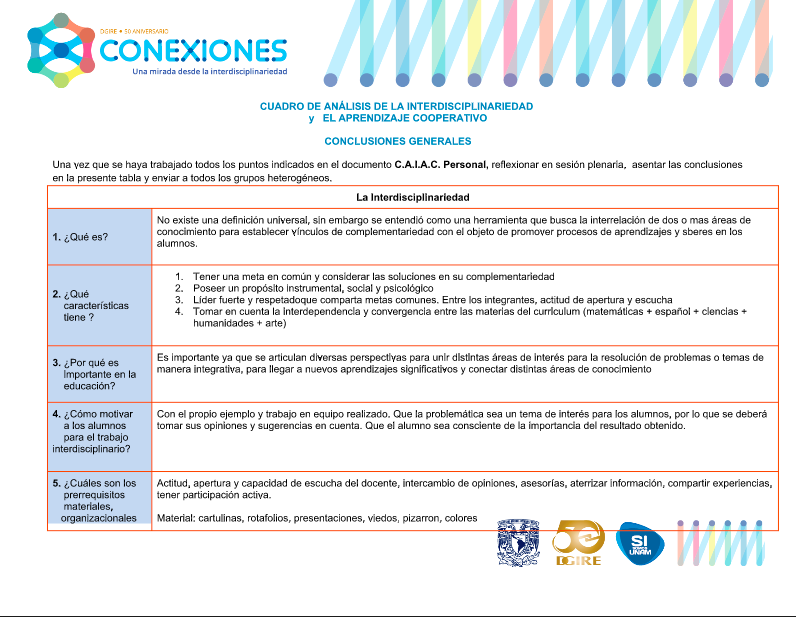 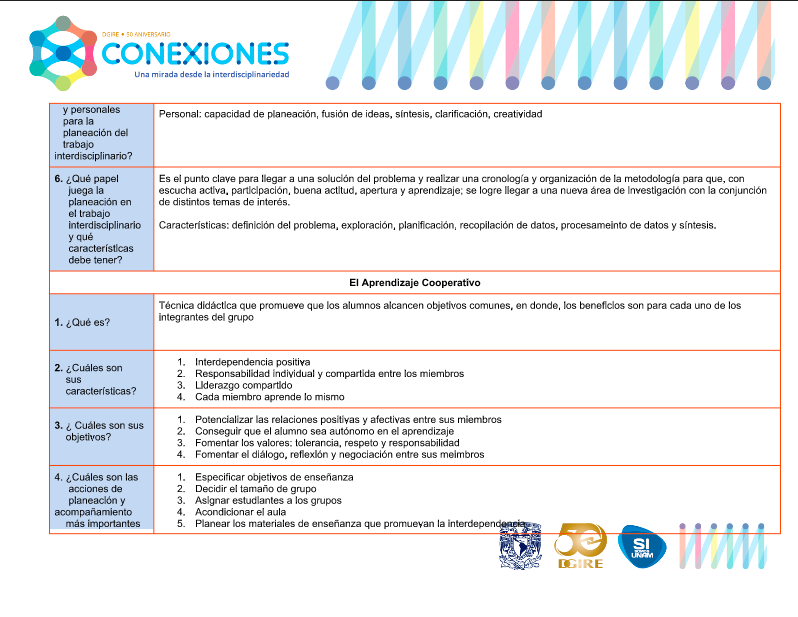 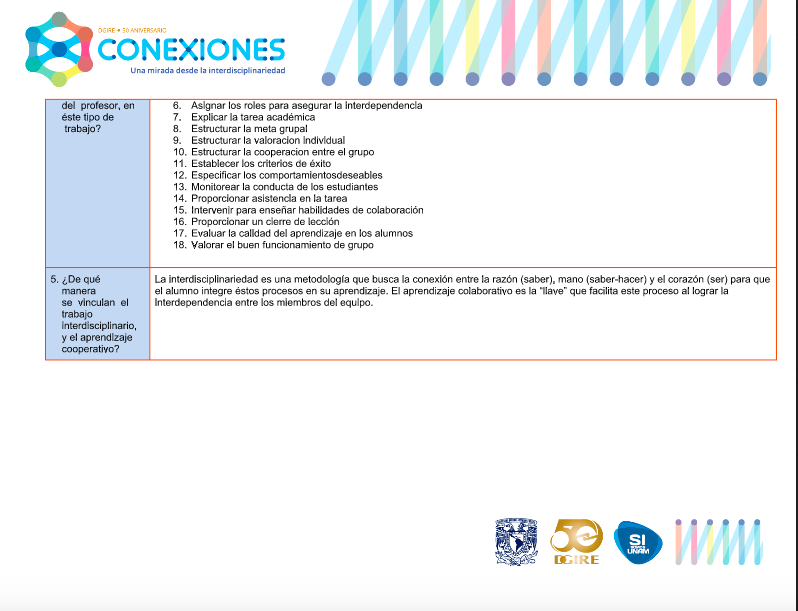 PROYECTO FINAL:
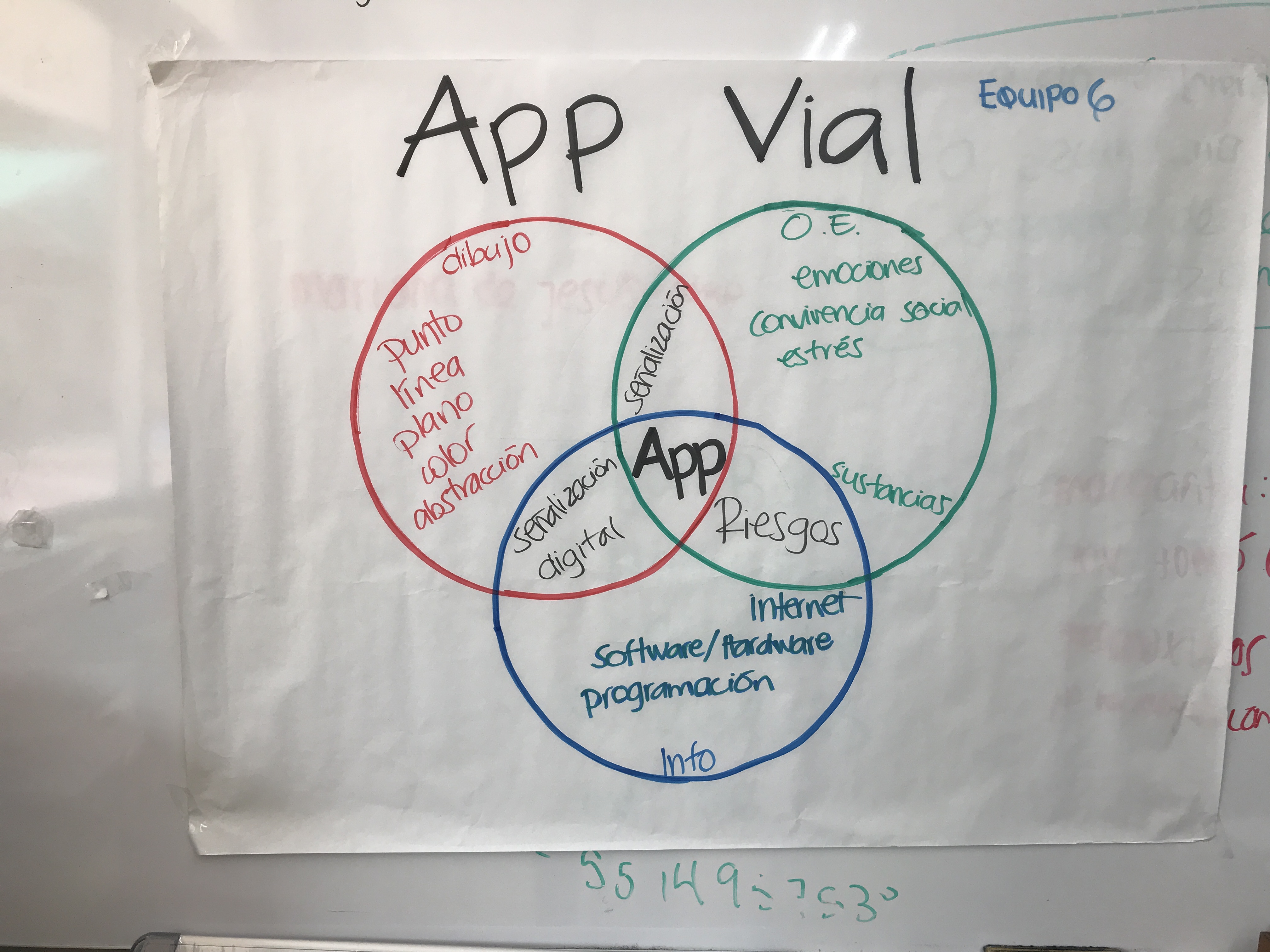 CONCLUSIONES GENERALES DE LA SESIÓN :

¿Qué me llevo? 
Estamos involucrados
Es un trabajo provechoso 
Incita a la gratitud y dinamismo 
Se le encuentra un sentido 
Es un ejemplo de lo que es el trabajo en equipo 
Me llevo un proyecto a trabajar 
Ayuda a aterrizar ideas
Da tranquilidad
Escuchamos diferentes puntos de vista.
Aprendemos 
Compartimos
Nos deja una reflexión personal 

Me siento invitado:
A seguir trabajando 
A invitar a colaborar
Poner el ejemplo 
Trabajar en equipo
Forma y conclusión del proyecto en equipo:
Efectos, riesgos y limitaciones del proyecto.
Identificar ampliamente el punto de conjunción de intereses 
Modificación de nombre 
Necesidades de la población y del proyecto mismo 
Puntos a investigar y a estructurar
Organización y trabajo colaborativo
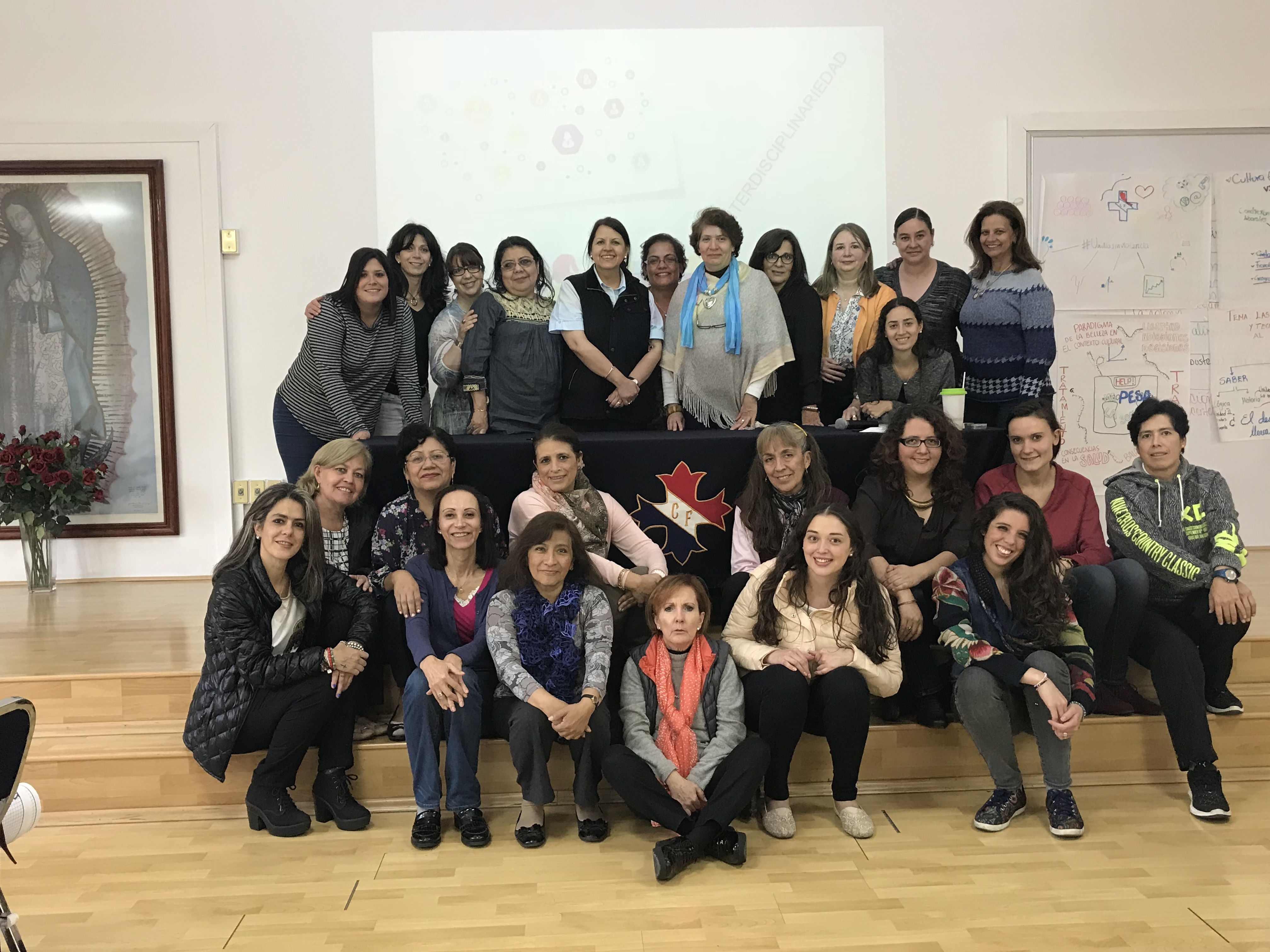 P A R T I C I P A N T E S:
EL ARTE DE FORMULAR PREGUNTAS ESENCIALES
PRODUCTO 4
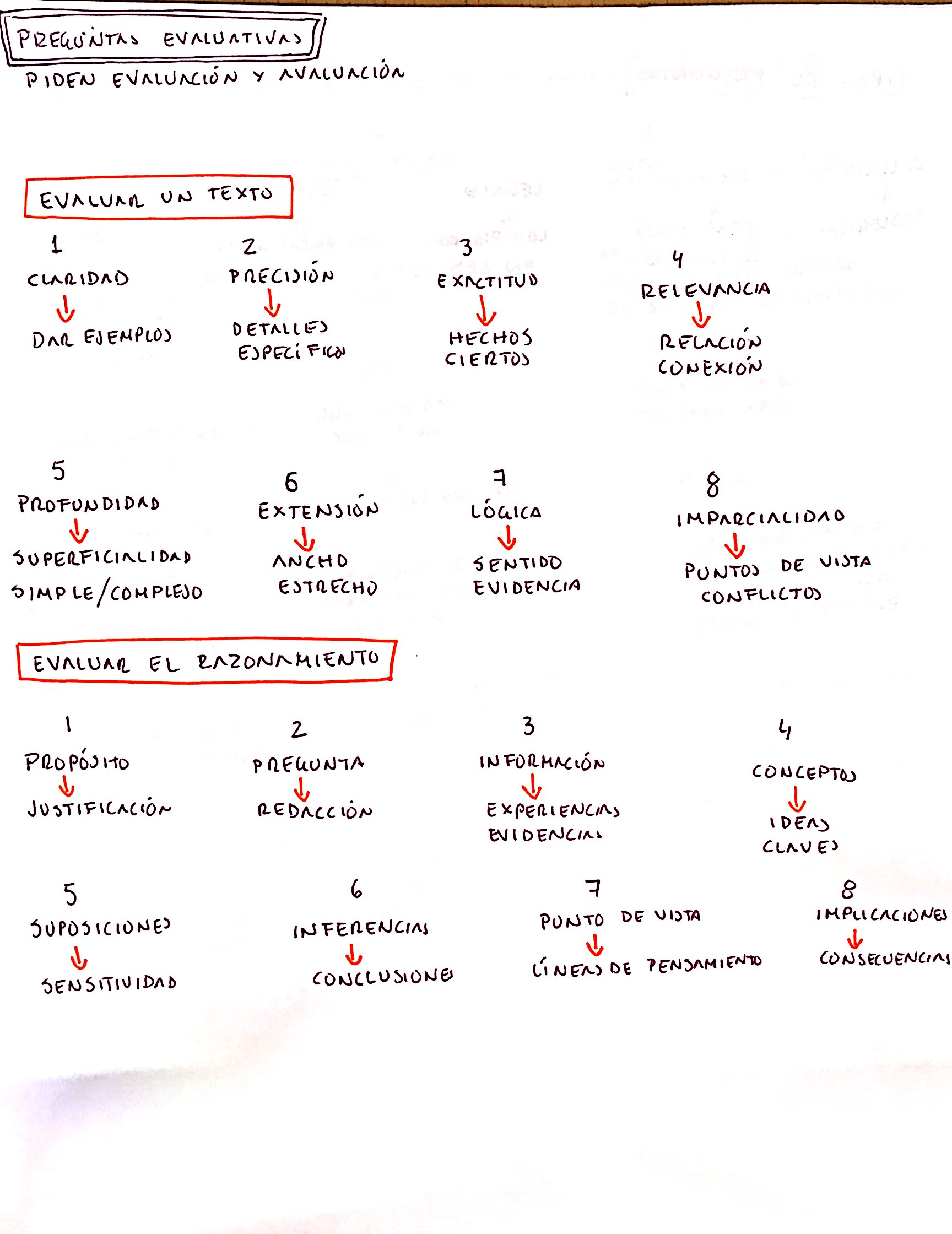 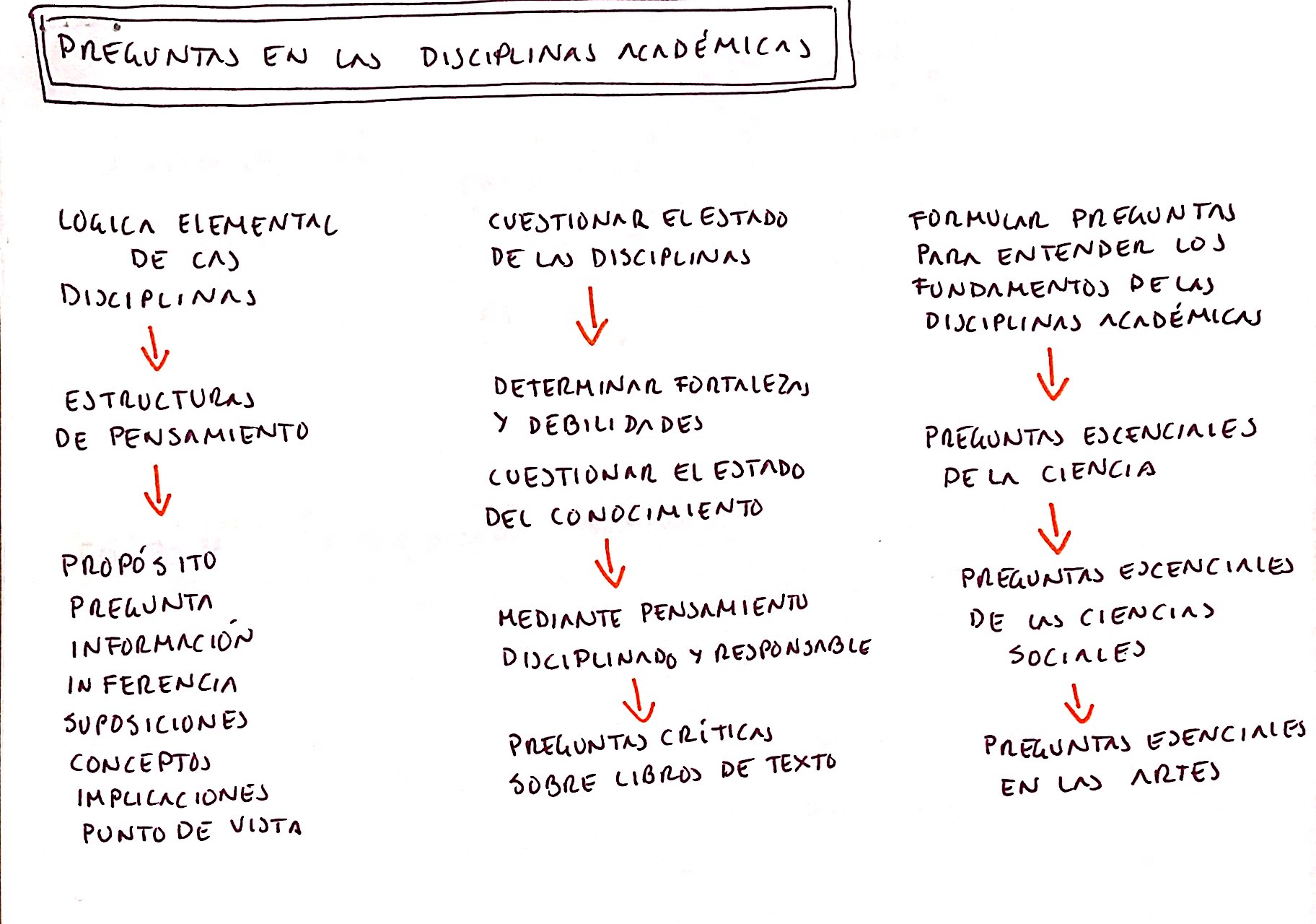 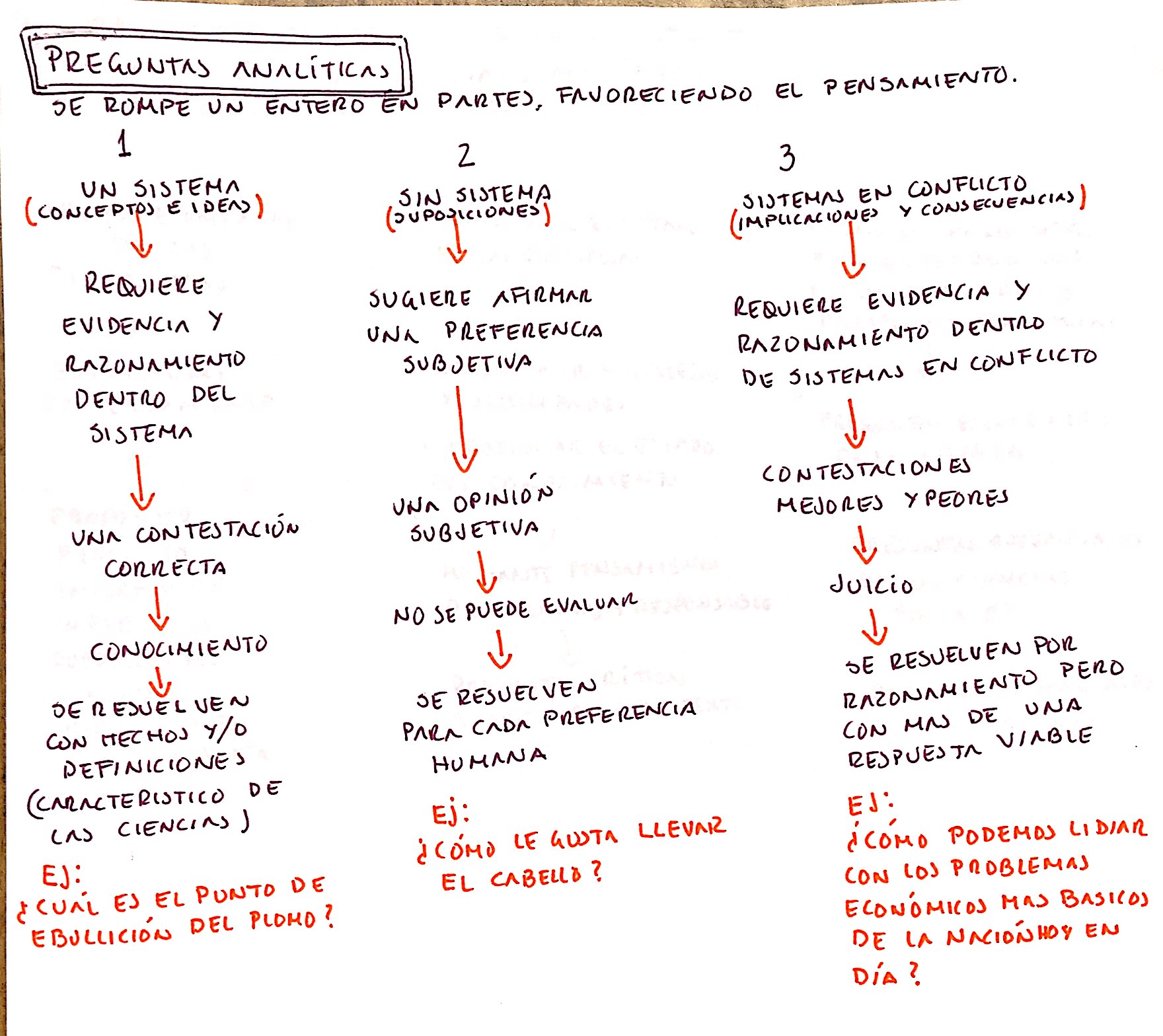 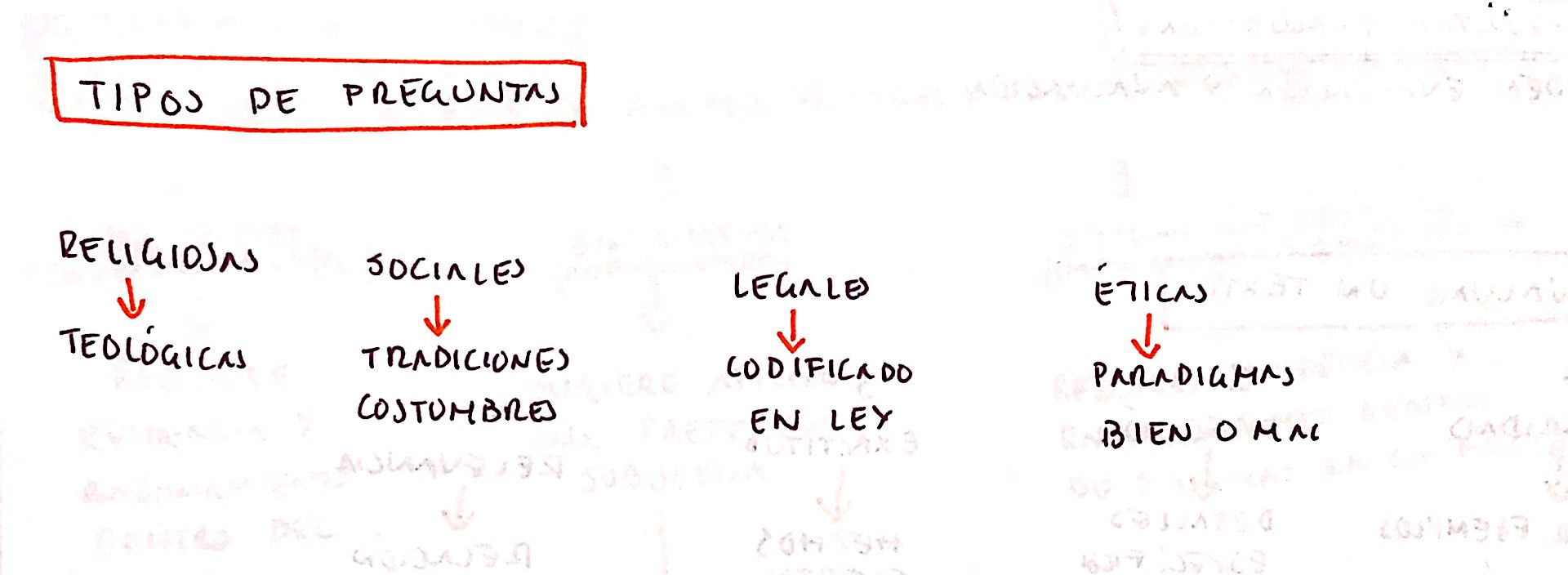 MODELO DE  INDAGACIÓN PARA EL PROYECTO “EDUCACIÓN VIAL EN ADOLESCENTES”
PRODUCTO 5
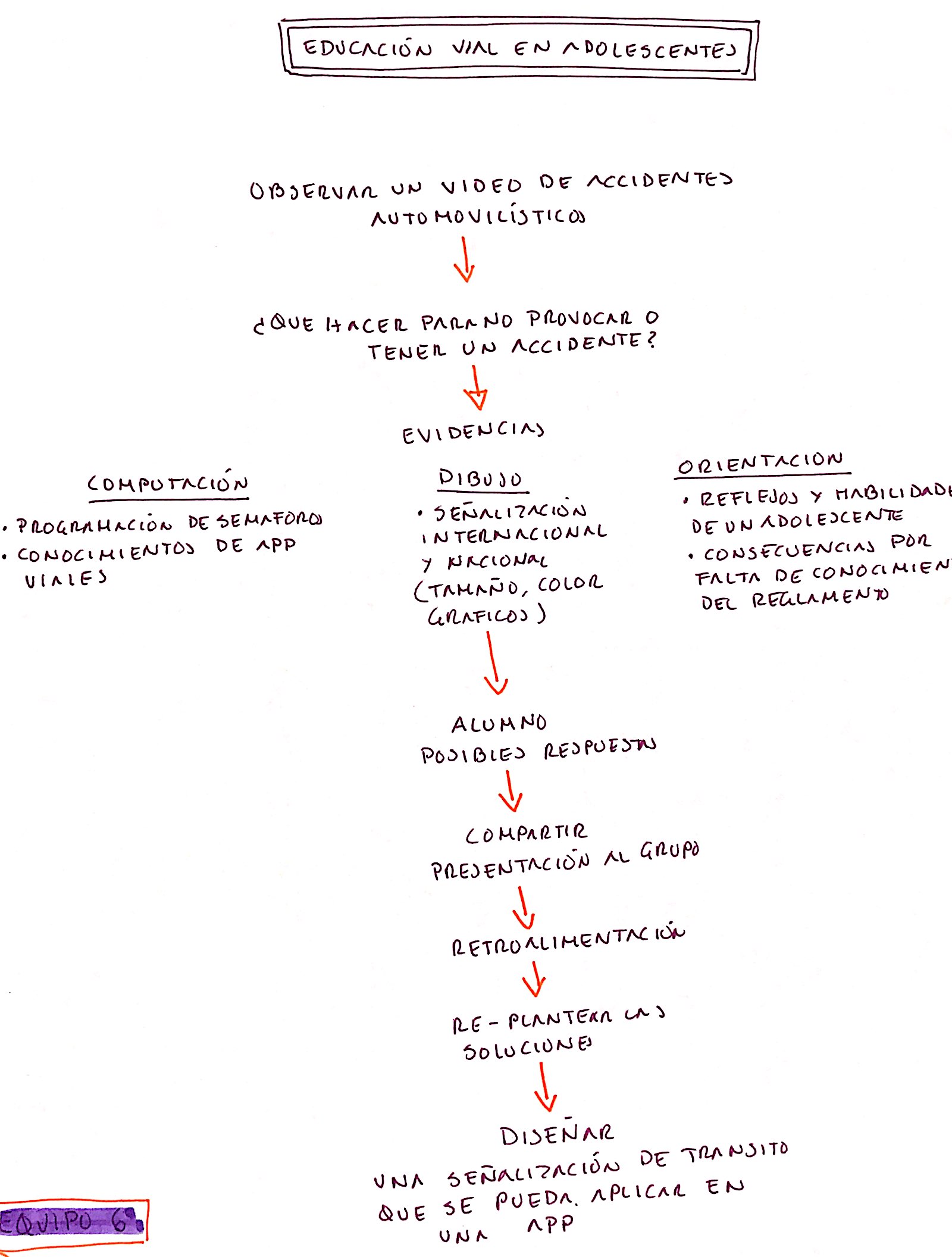 A.M.E. GENERAL EN FUNCIÓN DE PLENARIA DE LOS GRUPOS HETEROGÉNEOS
PRODUCTO 6
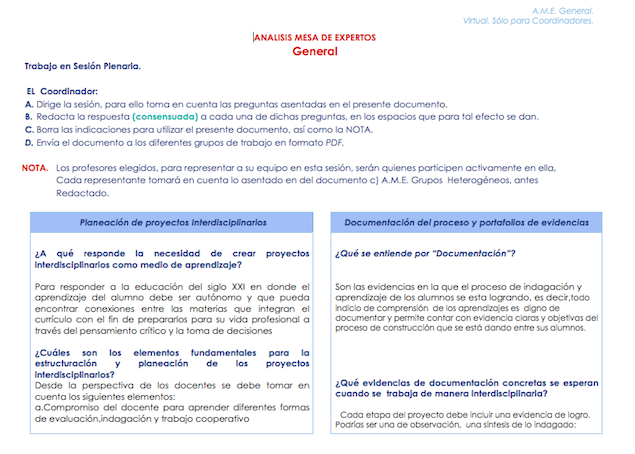 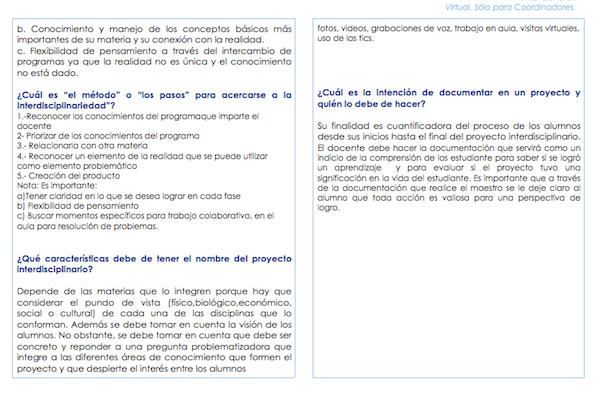 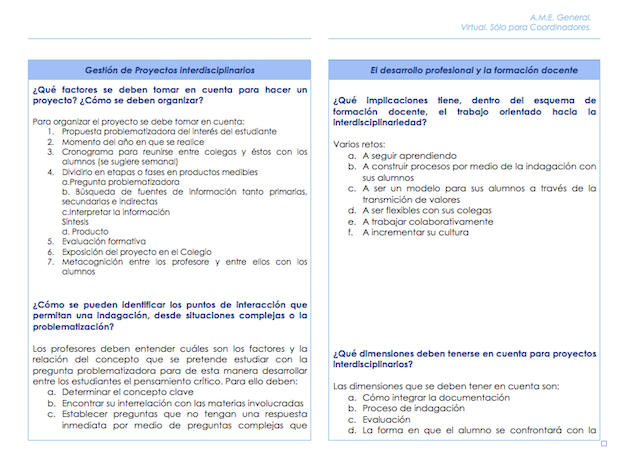 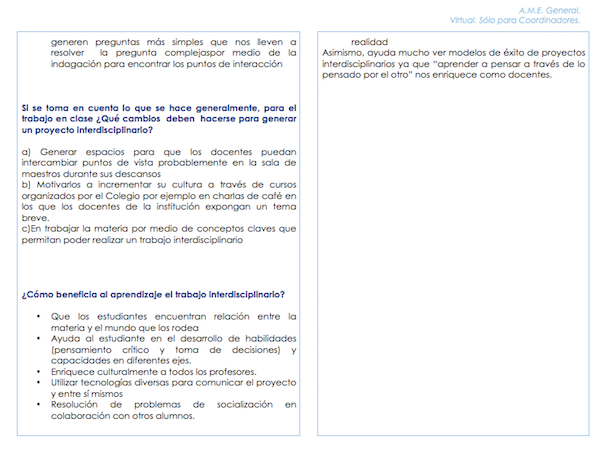 E. I.P. EXPERIENcIAS EXITOSAS
PRODUCTO 7
E X P E R I E N C I A 1

B I O I N G E N I E R Í A
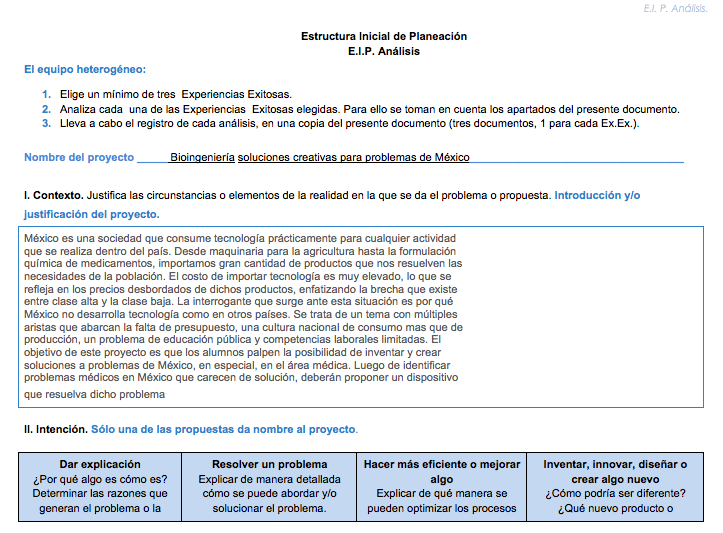 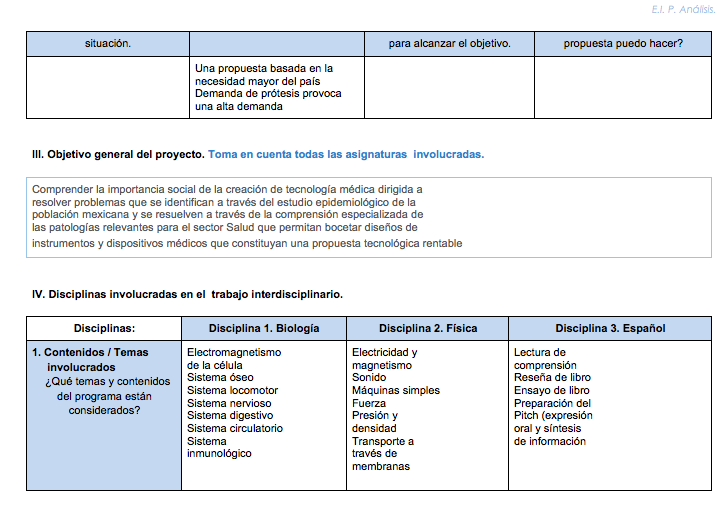 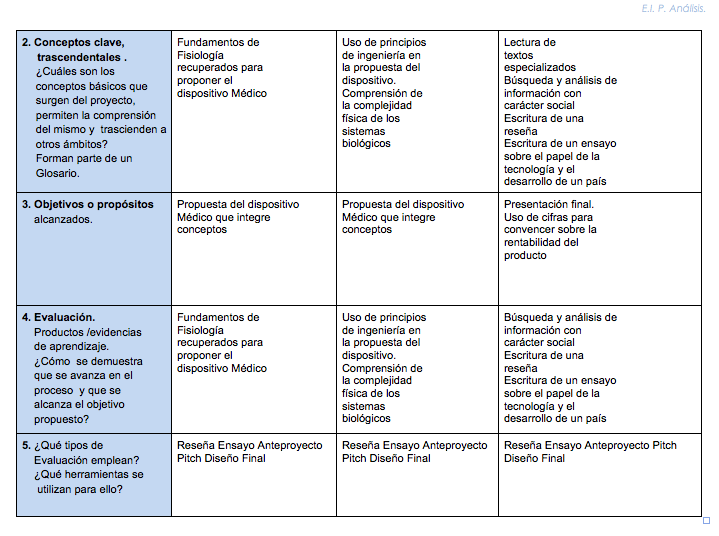 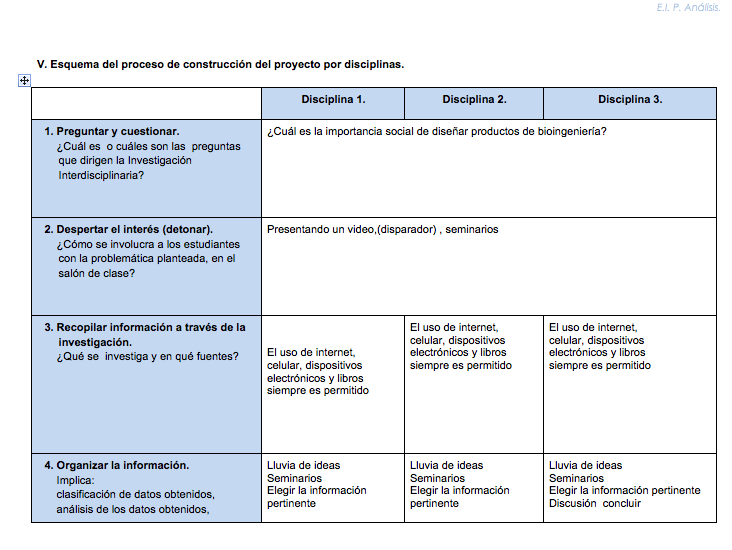 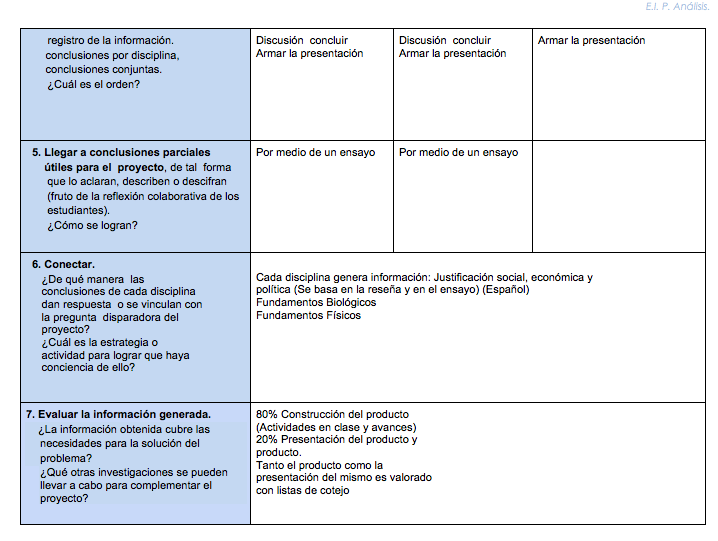 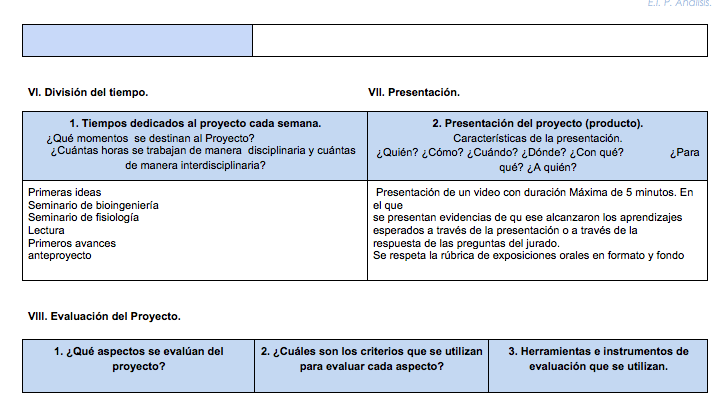 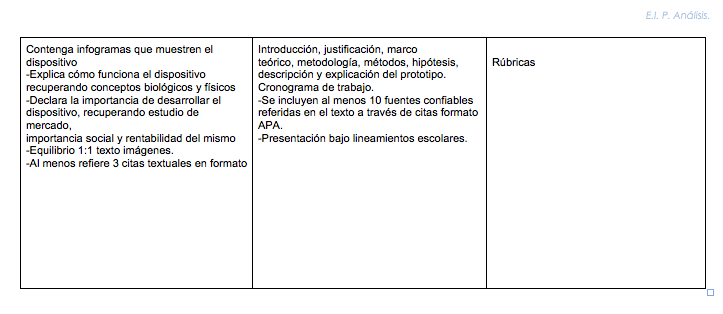 E X P E R I E N C I A 1I

E M P R E N D E D O R E S
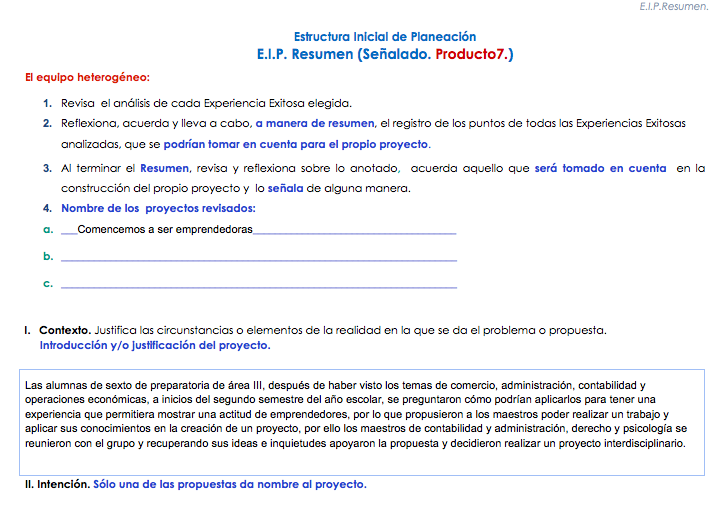 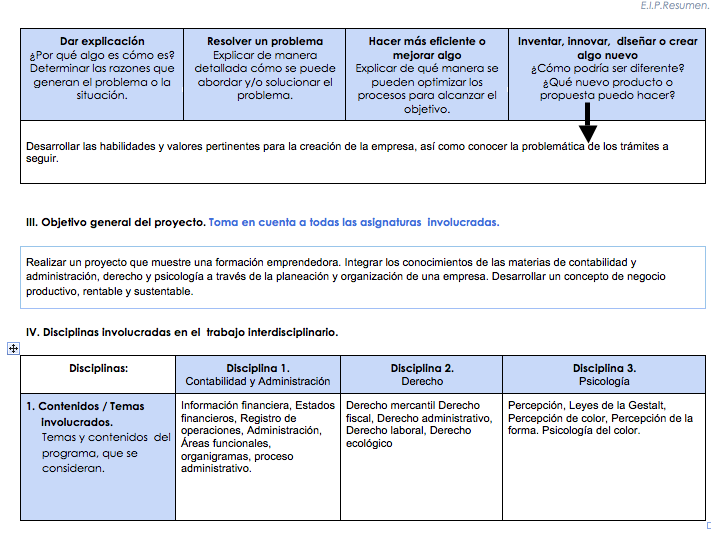 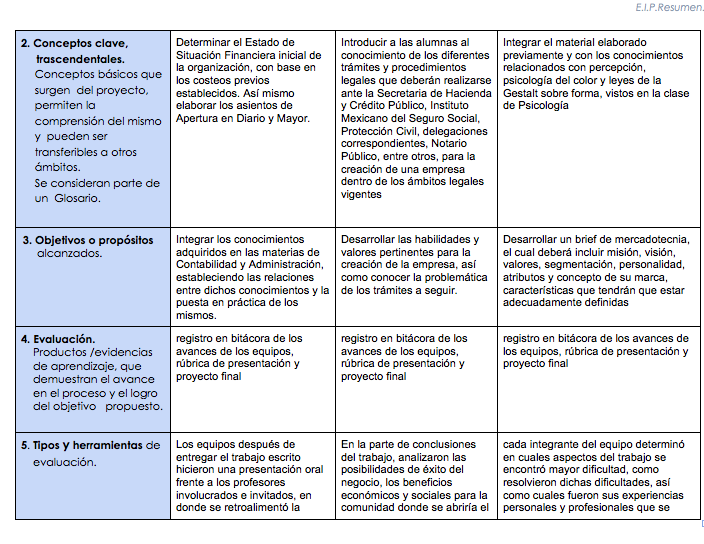 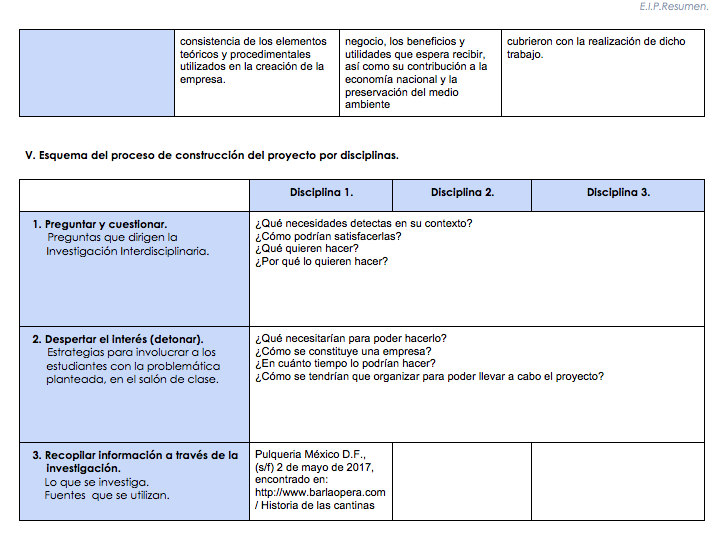 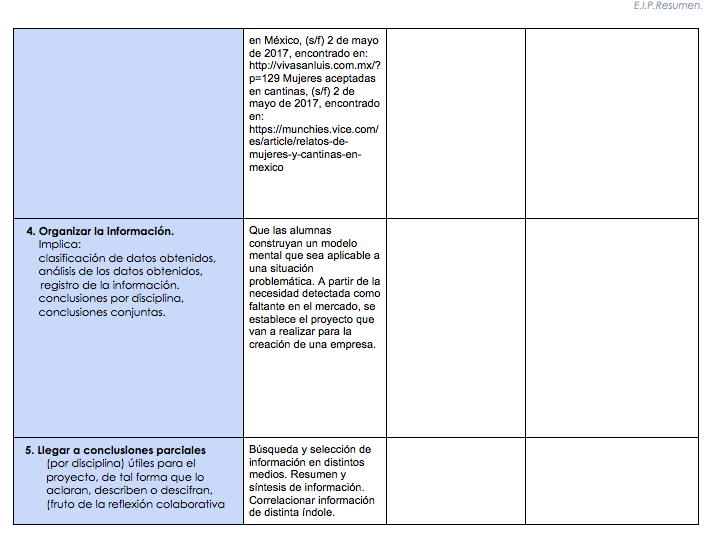 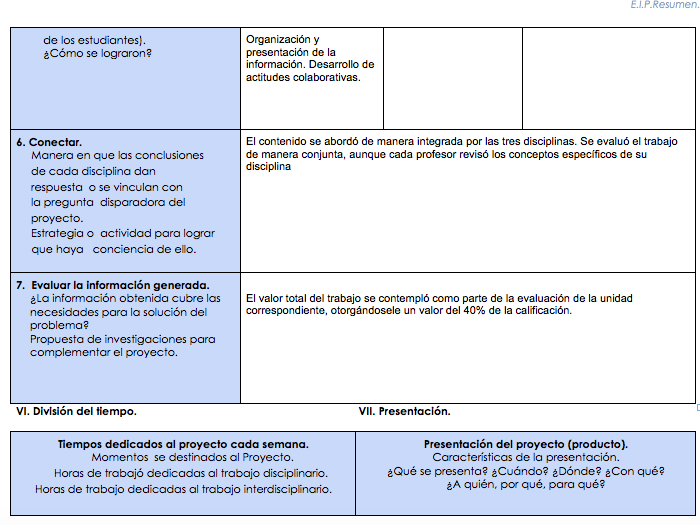 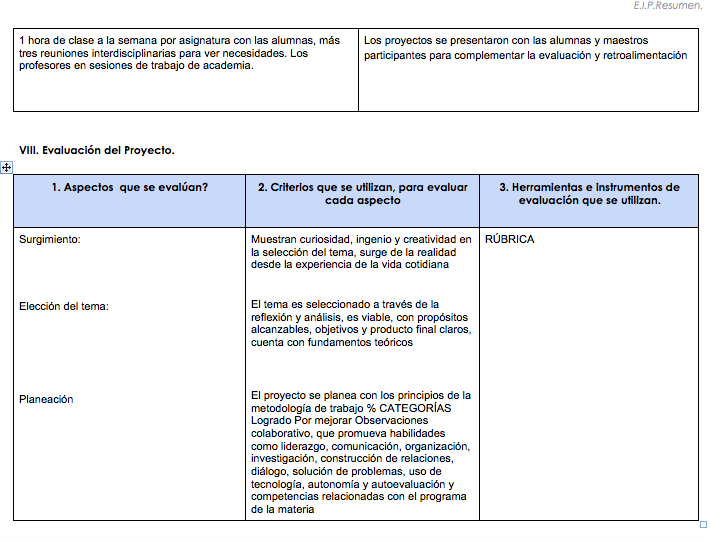 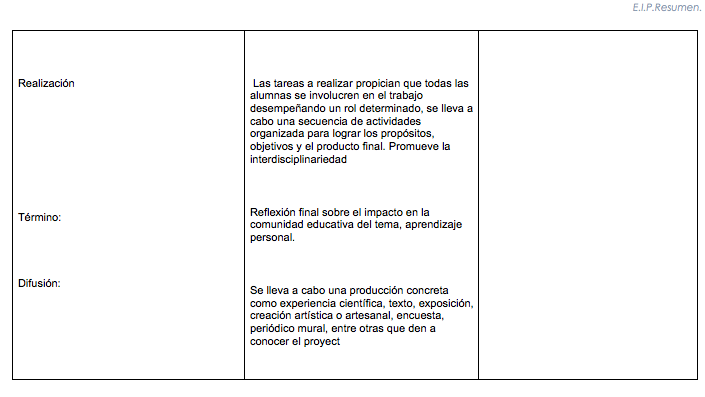 E X P E R I E N C I A I I I

C Ó D I C E
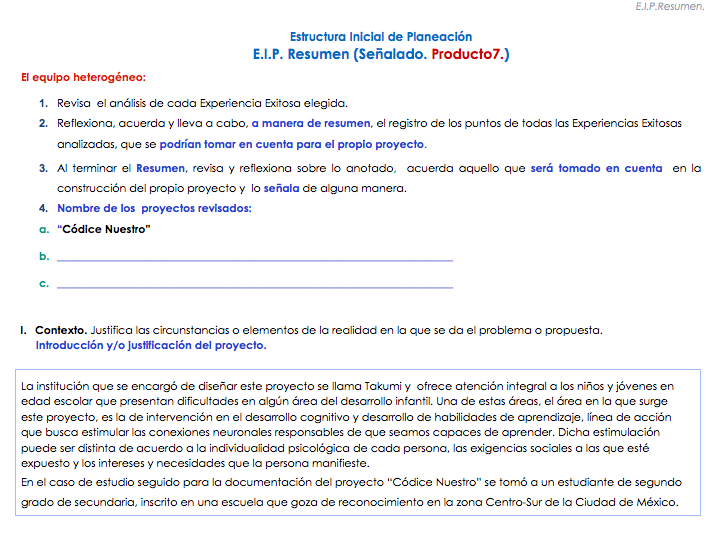 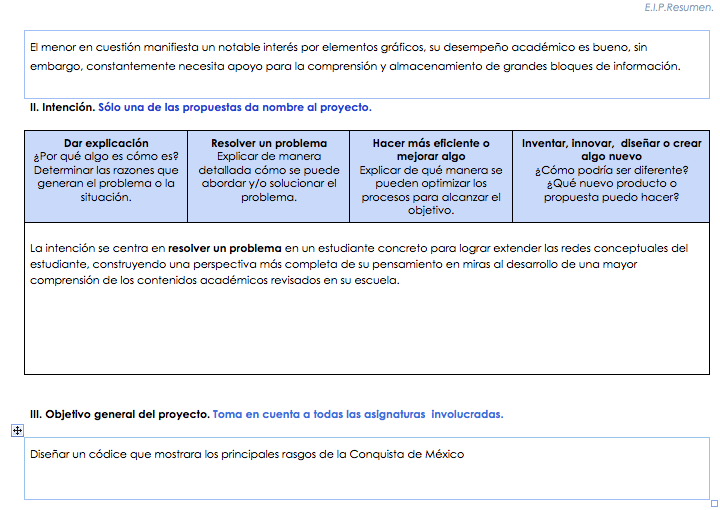 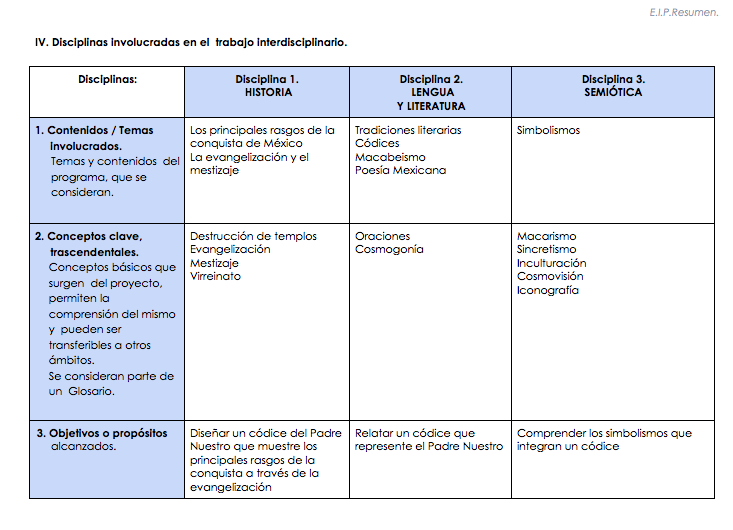 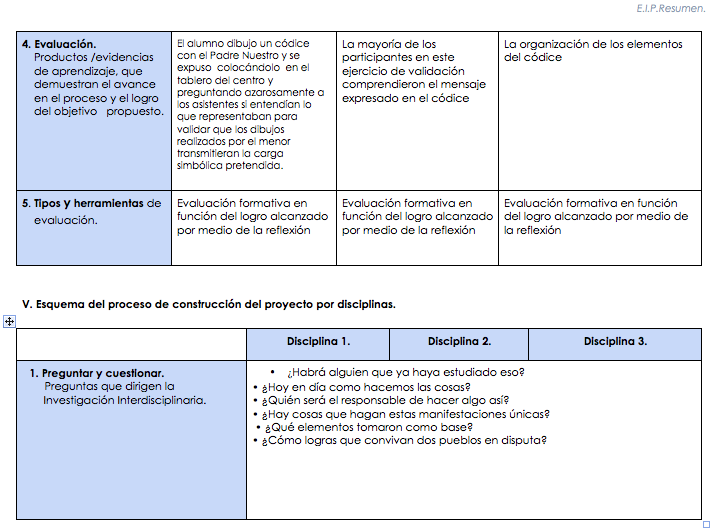 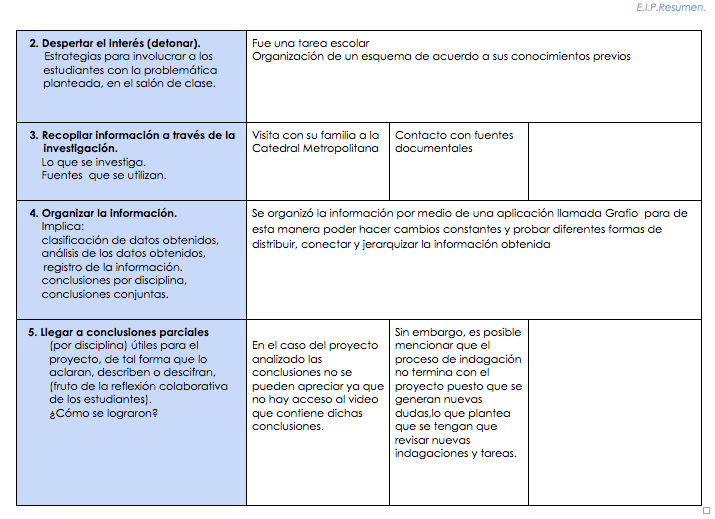 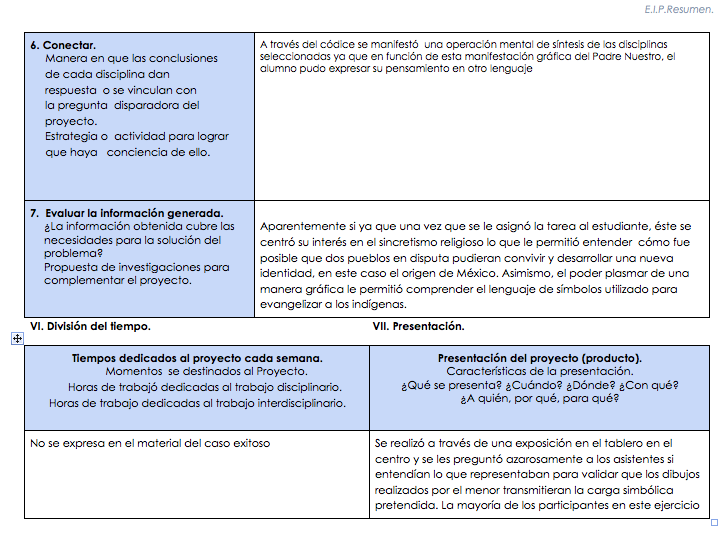 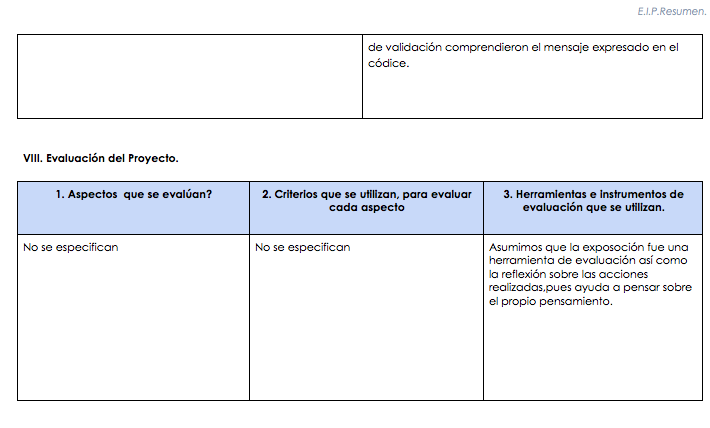 ELABORACIÓN DEL PROYECTO
PRODUCTO 8
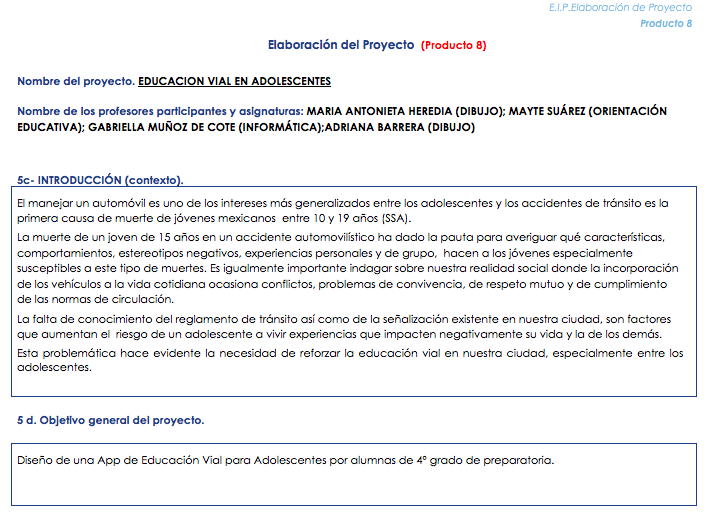 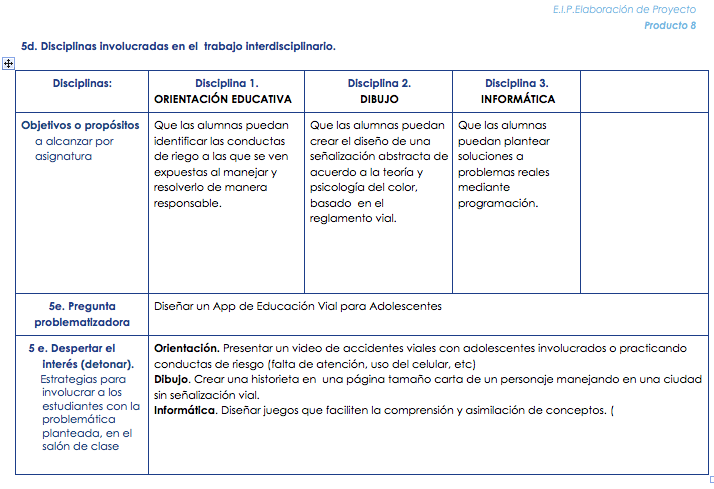 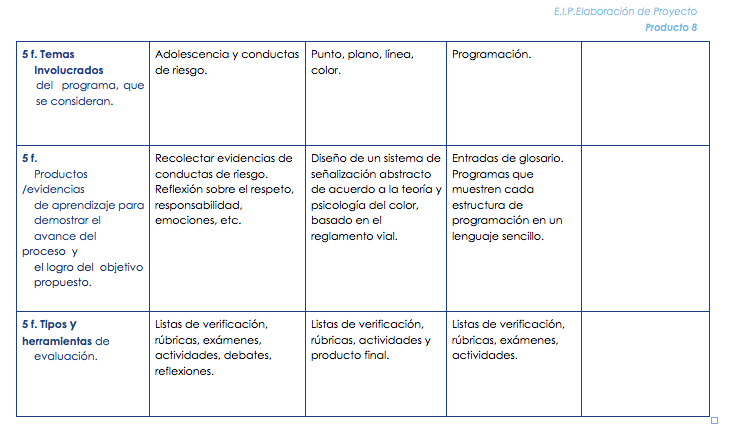 E V I D E N C I A S
2ª SESIÓN
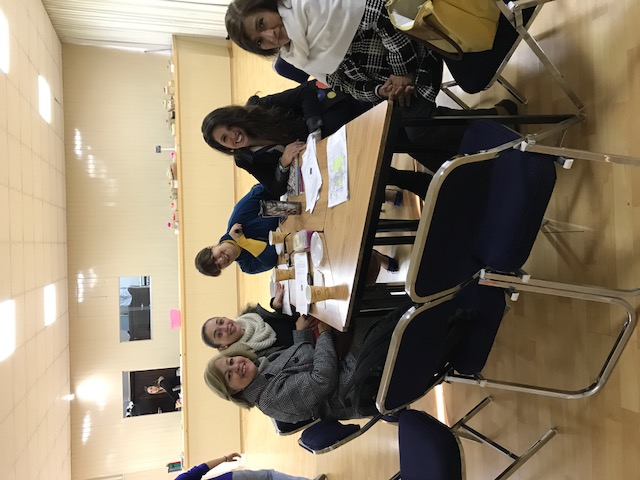 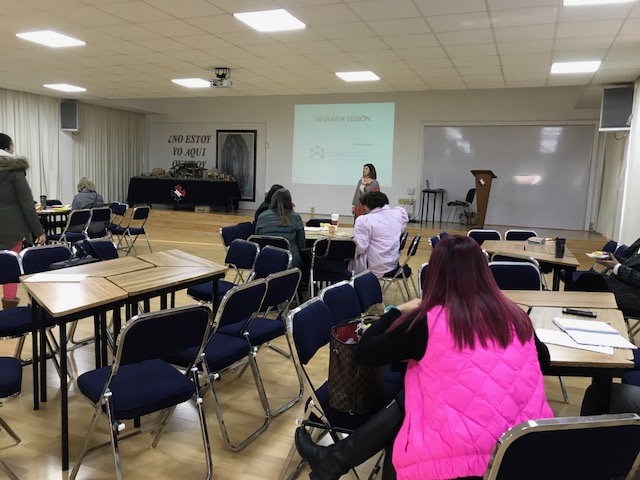 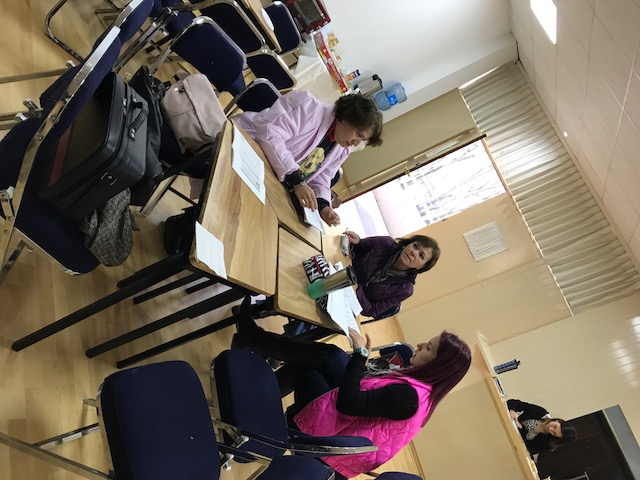 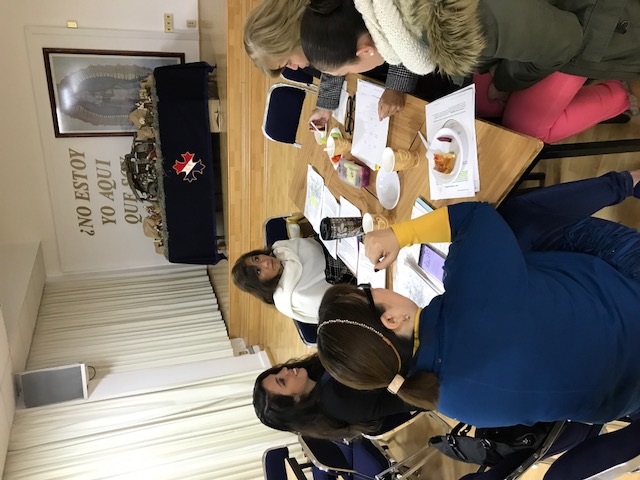 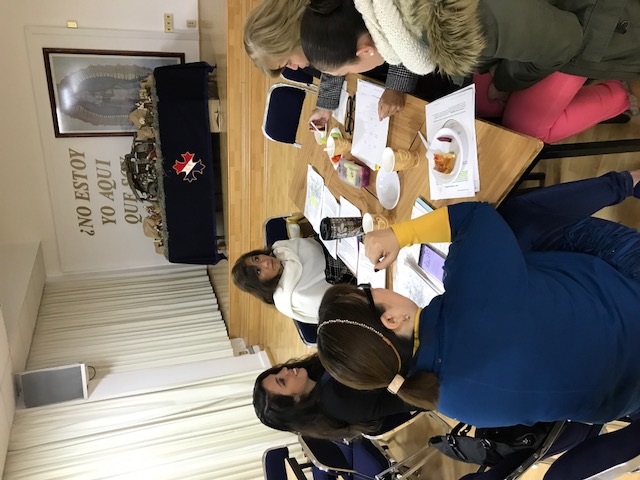 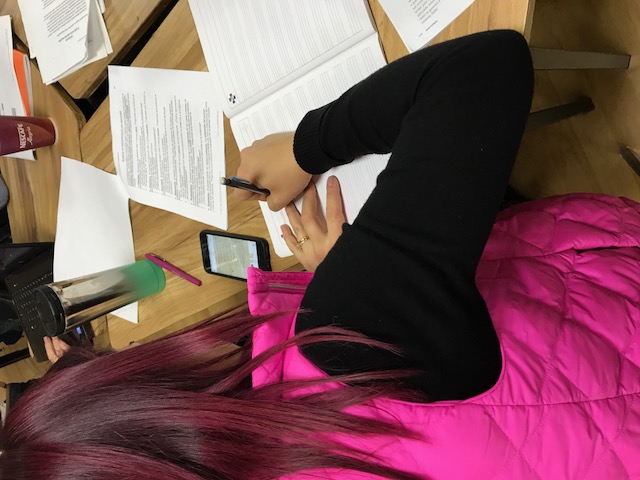 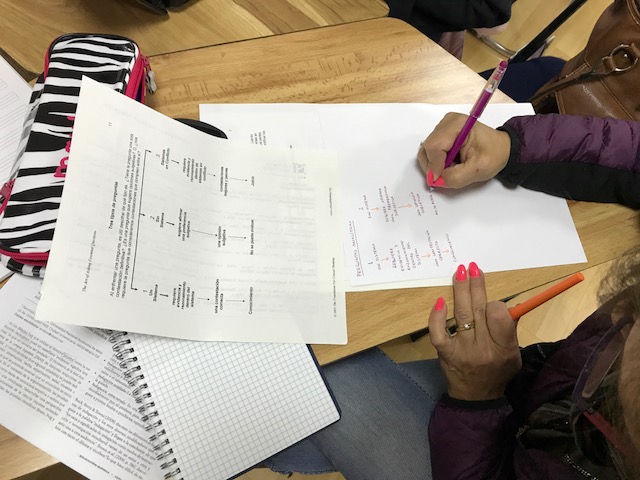 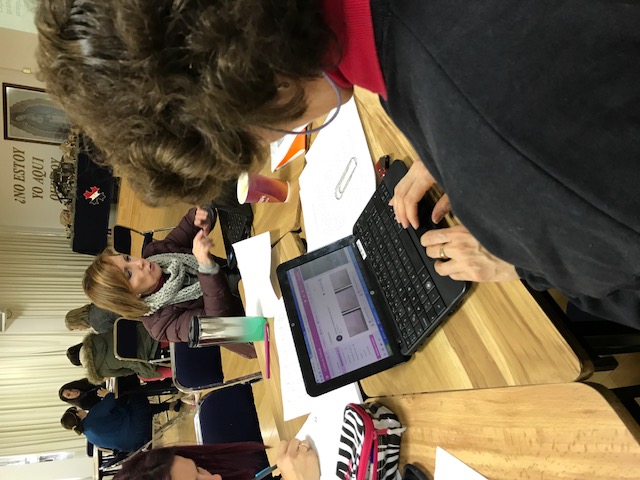 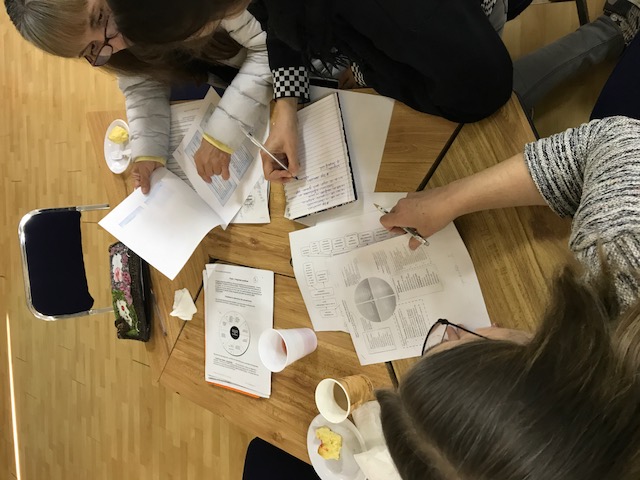 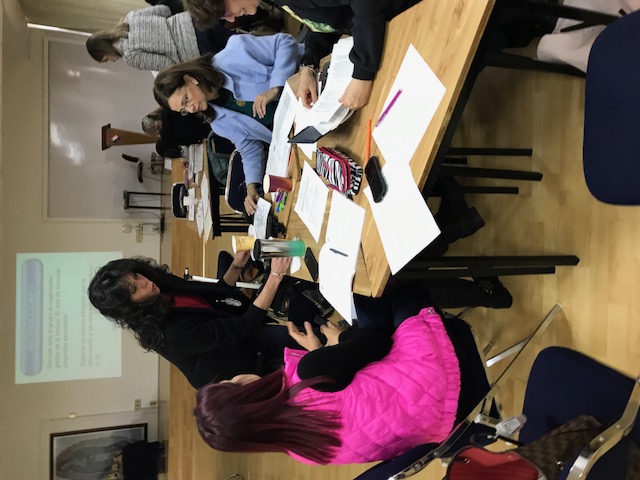 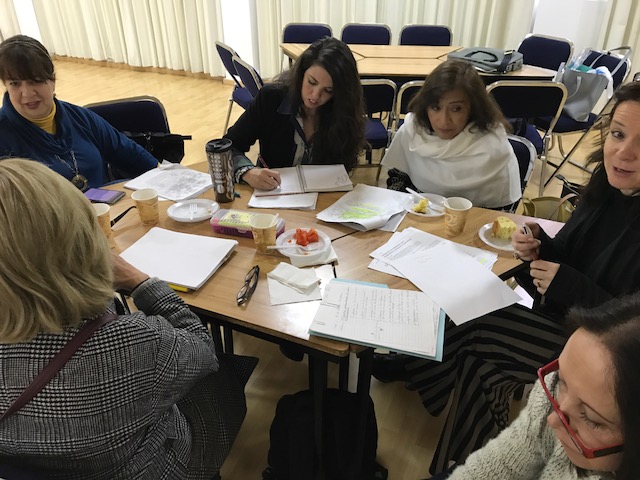 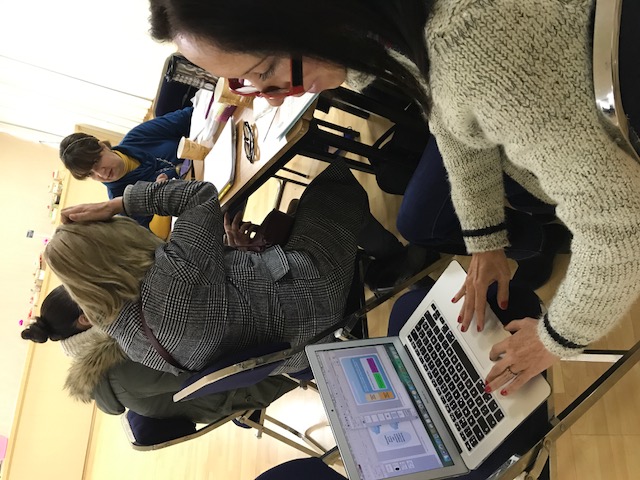 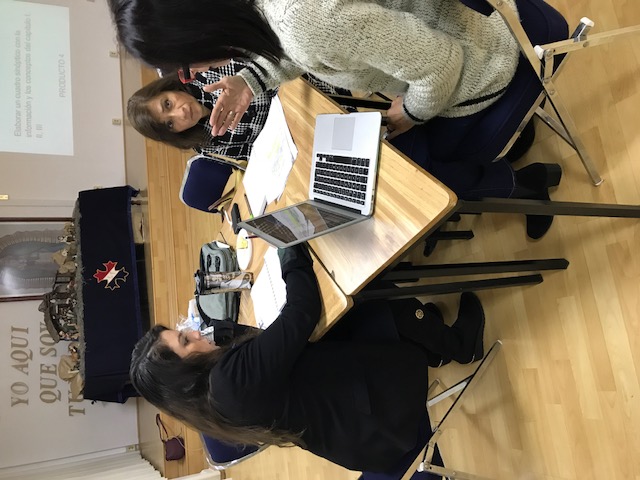 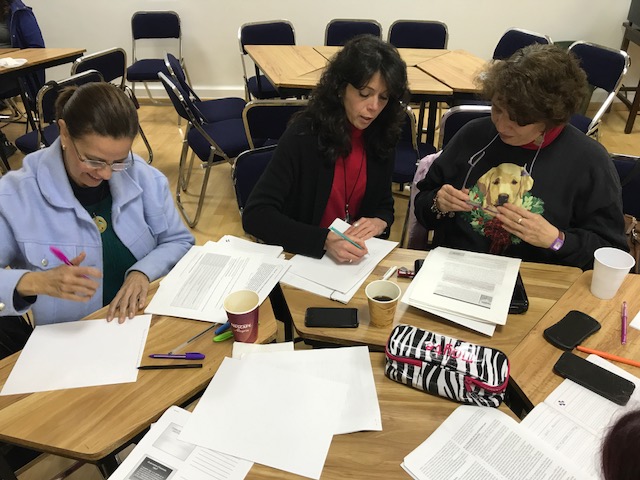 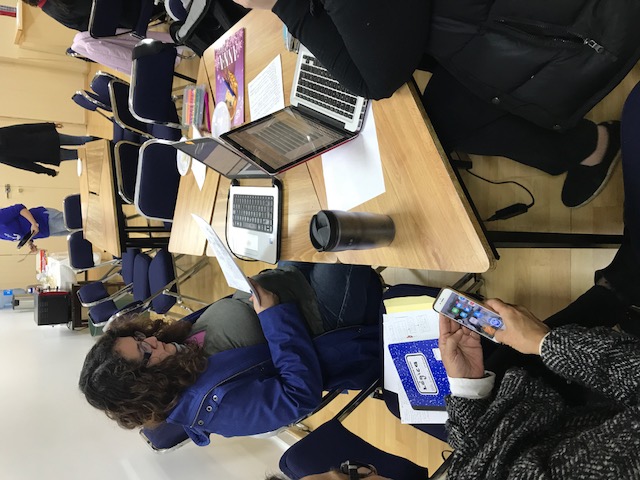 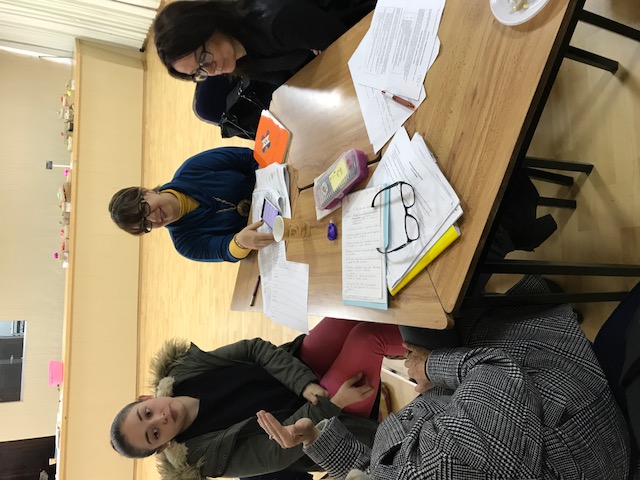 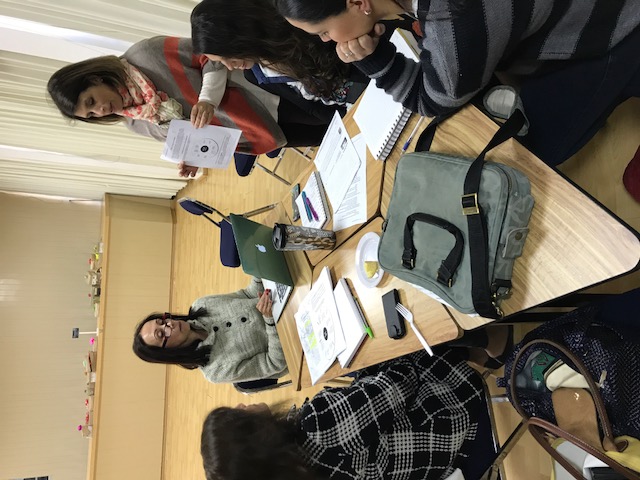 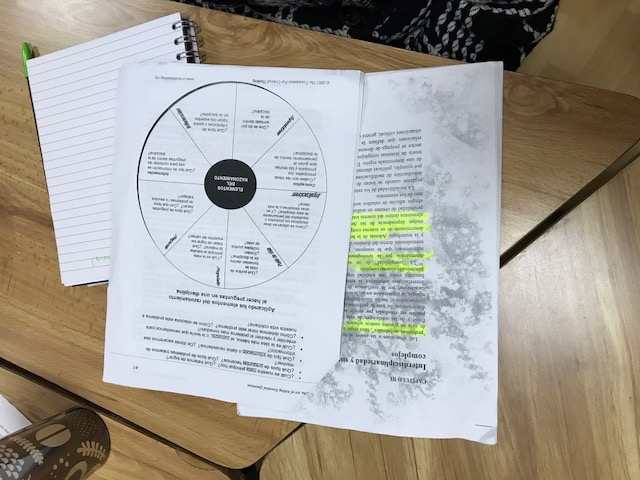 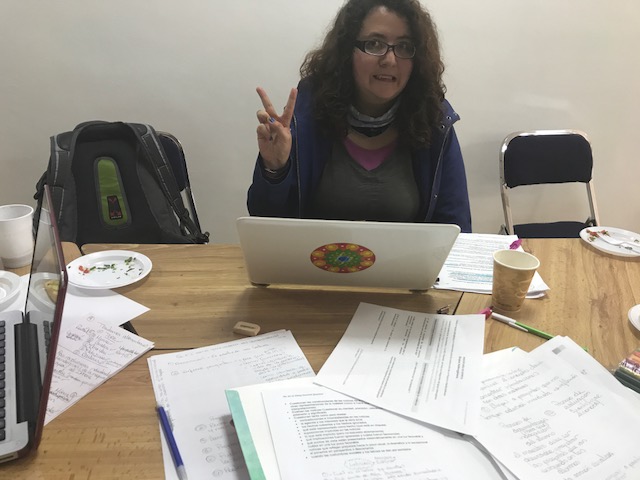 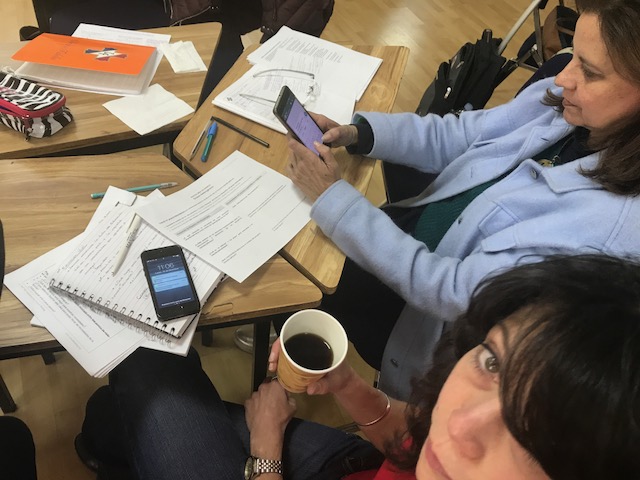 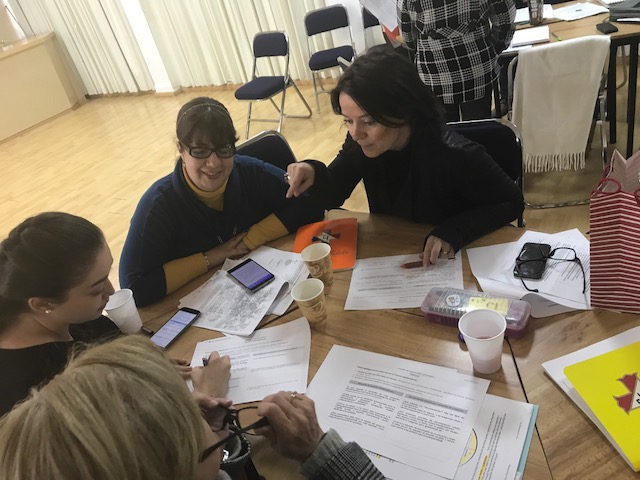 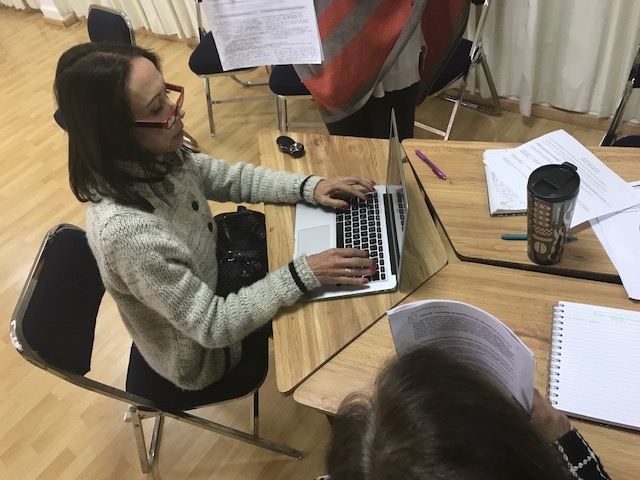 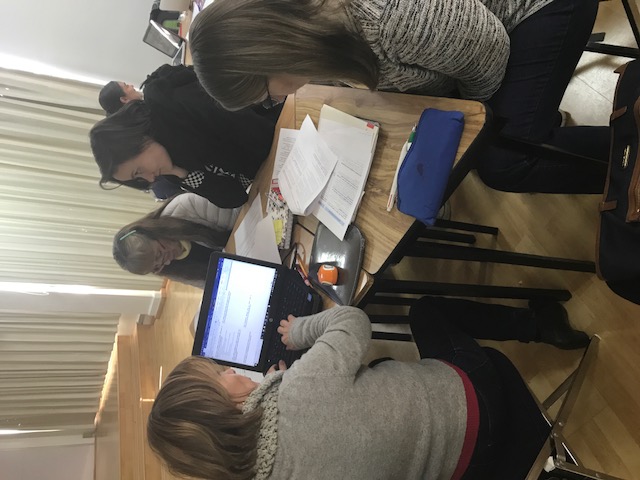 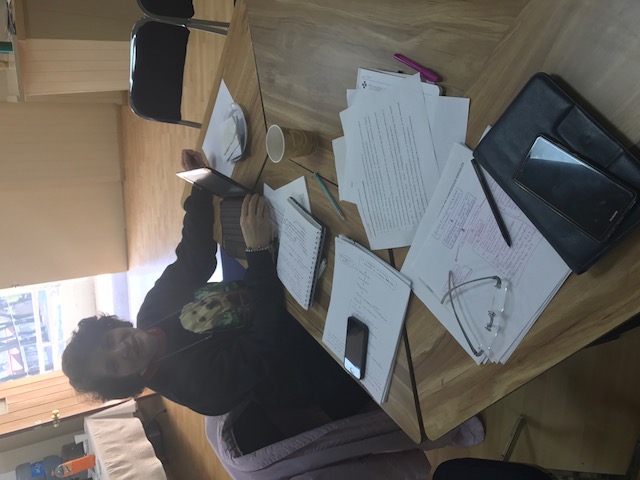 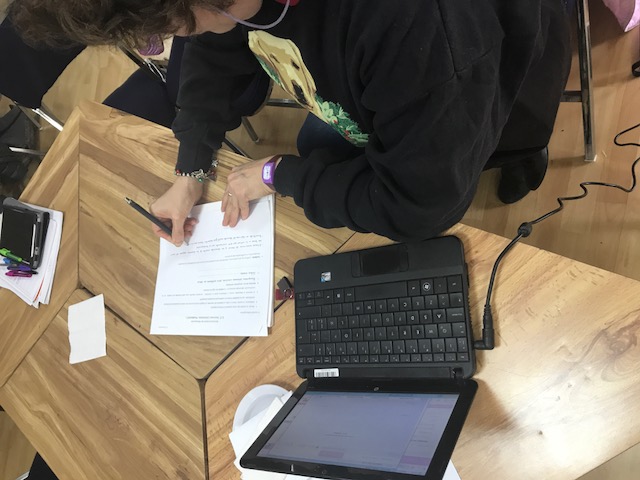 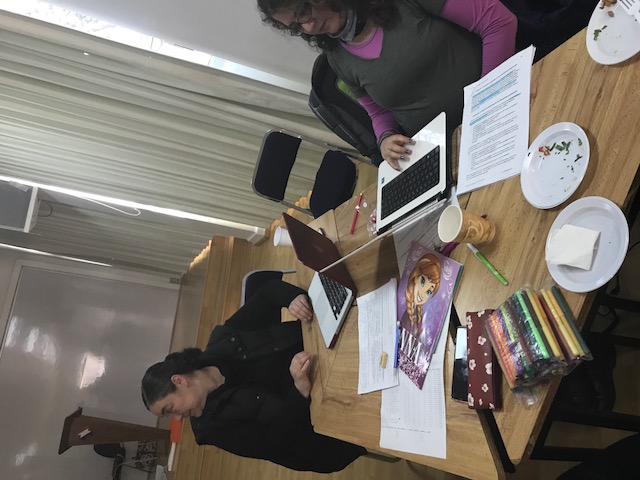 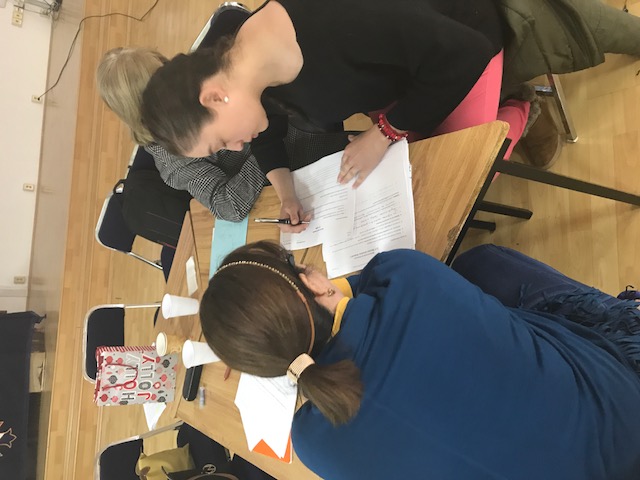 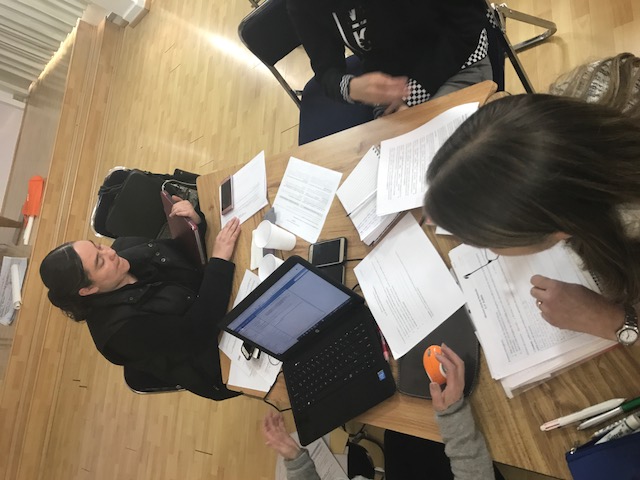 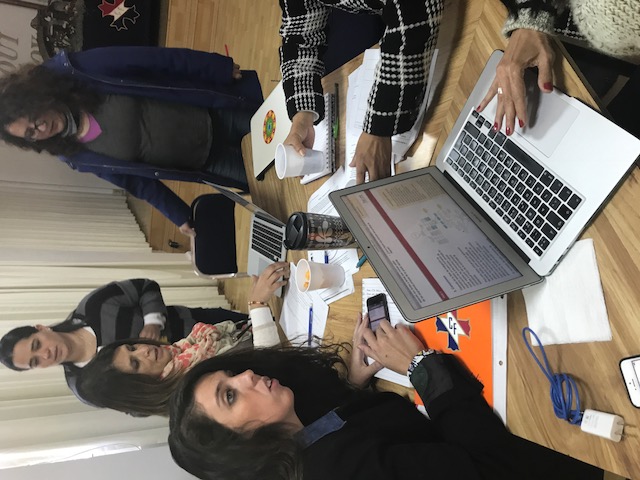 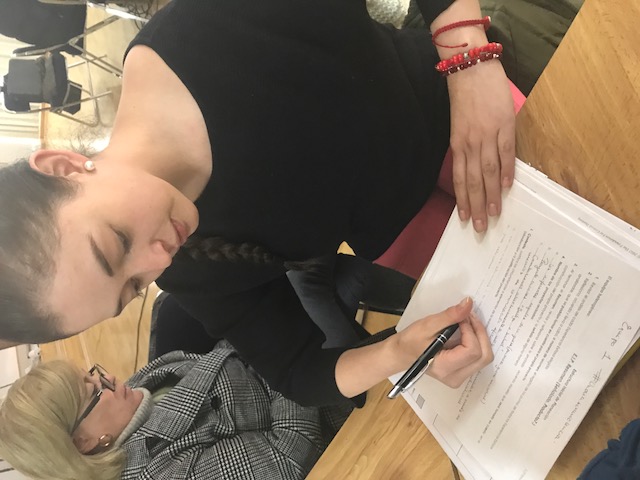